TRƯỜNG THCS HÒA QUANG
MÔN: KHOA HỌC TỰ NHIÊN 6
CHÀO MỪNG QUÝ THẦY CÔ VÀ CÁC EM HỌC SINH !
Giáo viên: Võ Thị Bích Vân
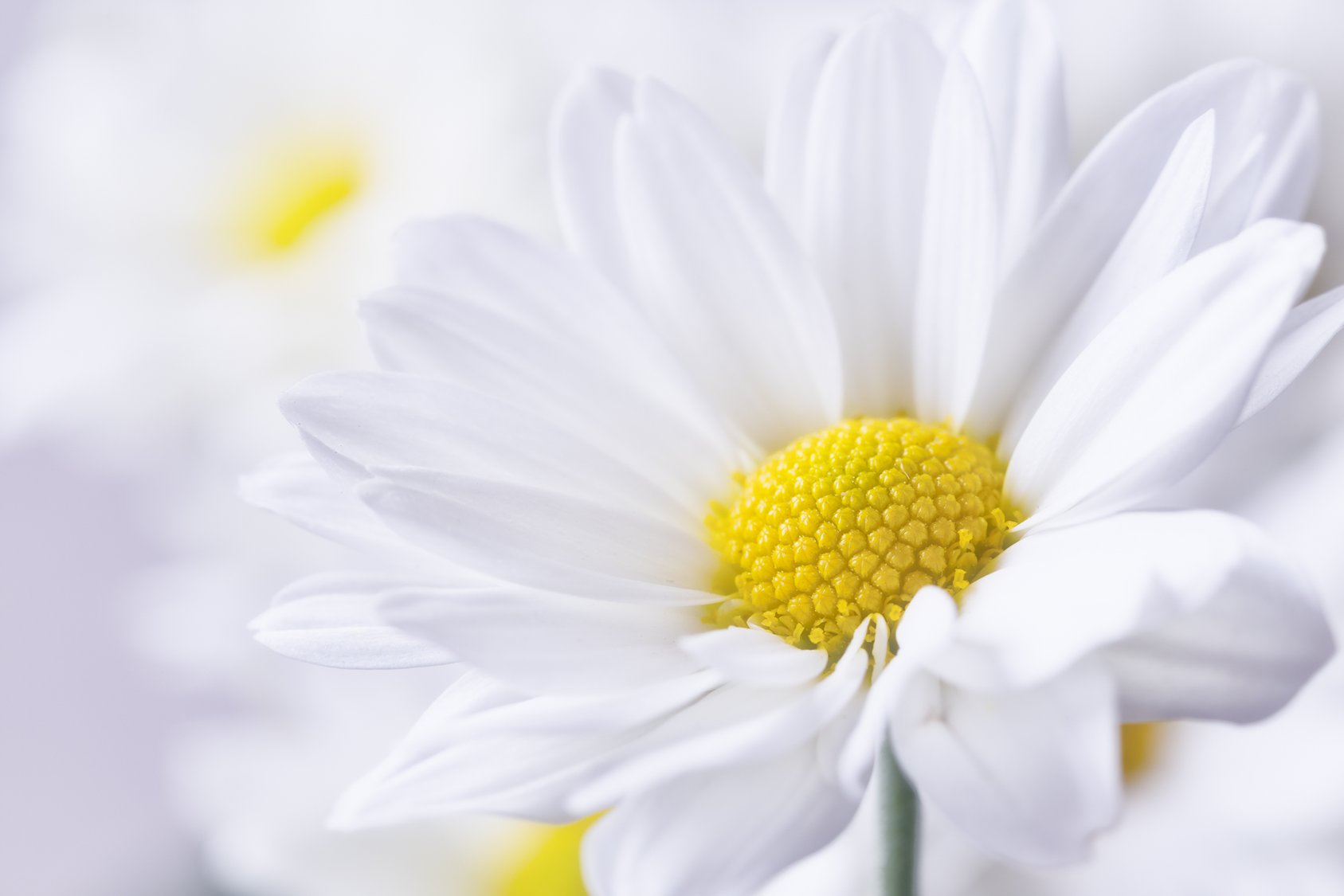 Quan sát đoạn phim và trả lời các câu hỏi:- Hãy kể tên một số sinh vật có trong đoạn phim?- Em có nhận xét gì về số lượng loài và môi trường sống của các sinh vật trong đoạn phim trên?
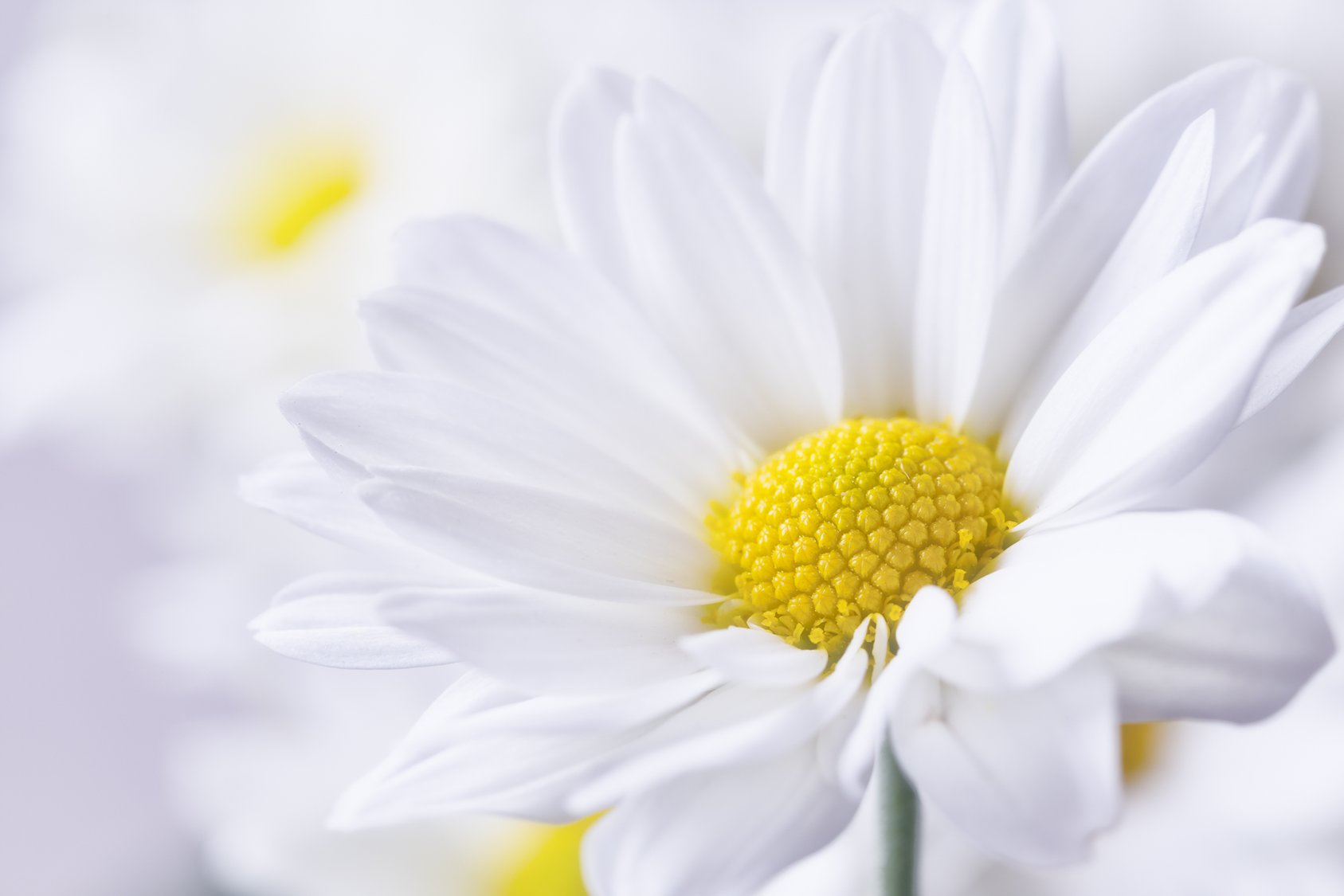 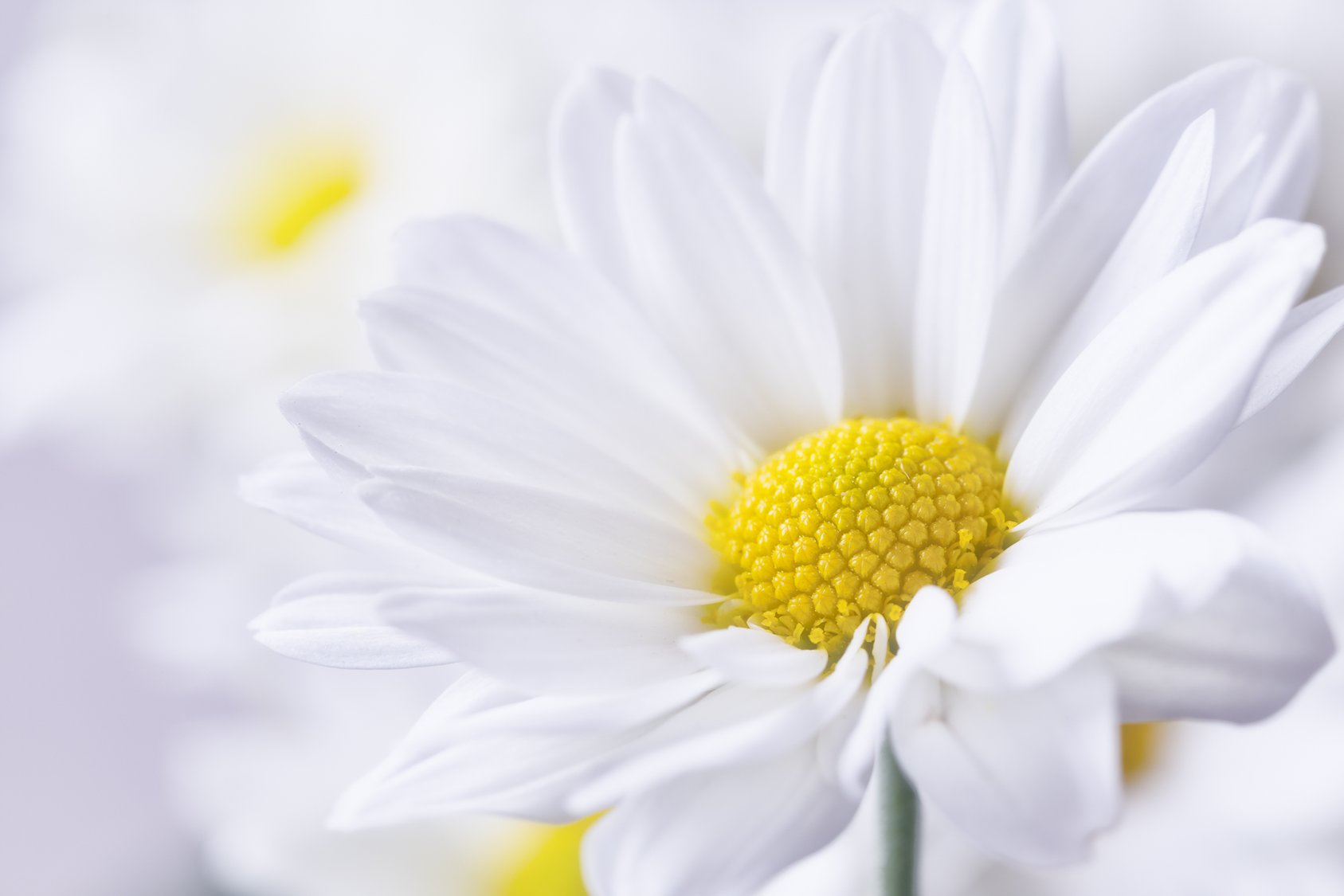 CHỦ ĐỀ 8. ĐA DẠNG THẾ GIỚI SỐNG
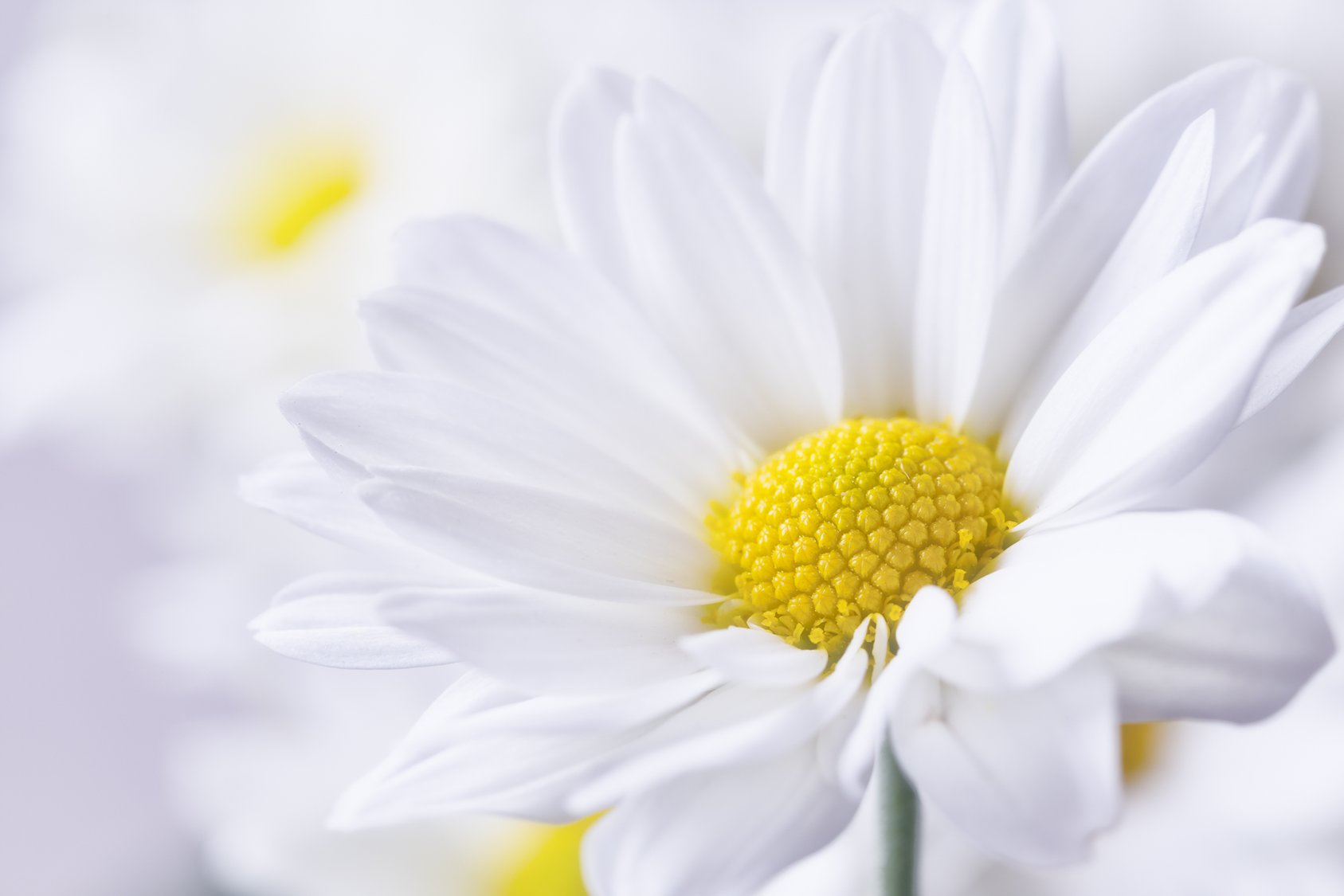 CHỦ ĐỀ 8. ĐA DẠNG THẾ GIỚI SỐNG
Tiết 16. Bài 22. PHÂN LOẠI THẾ GIỚI SỐNG
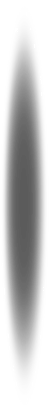 1
Sự cần thiết của việc phân loại thế giới sống
2
Các bậc phân loại sinh vật
3
Các giới sinh vật
4
Khóa lưỡng phân
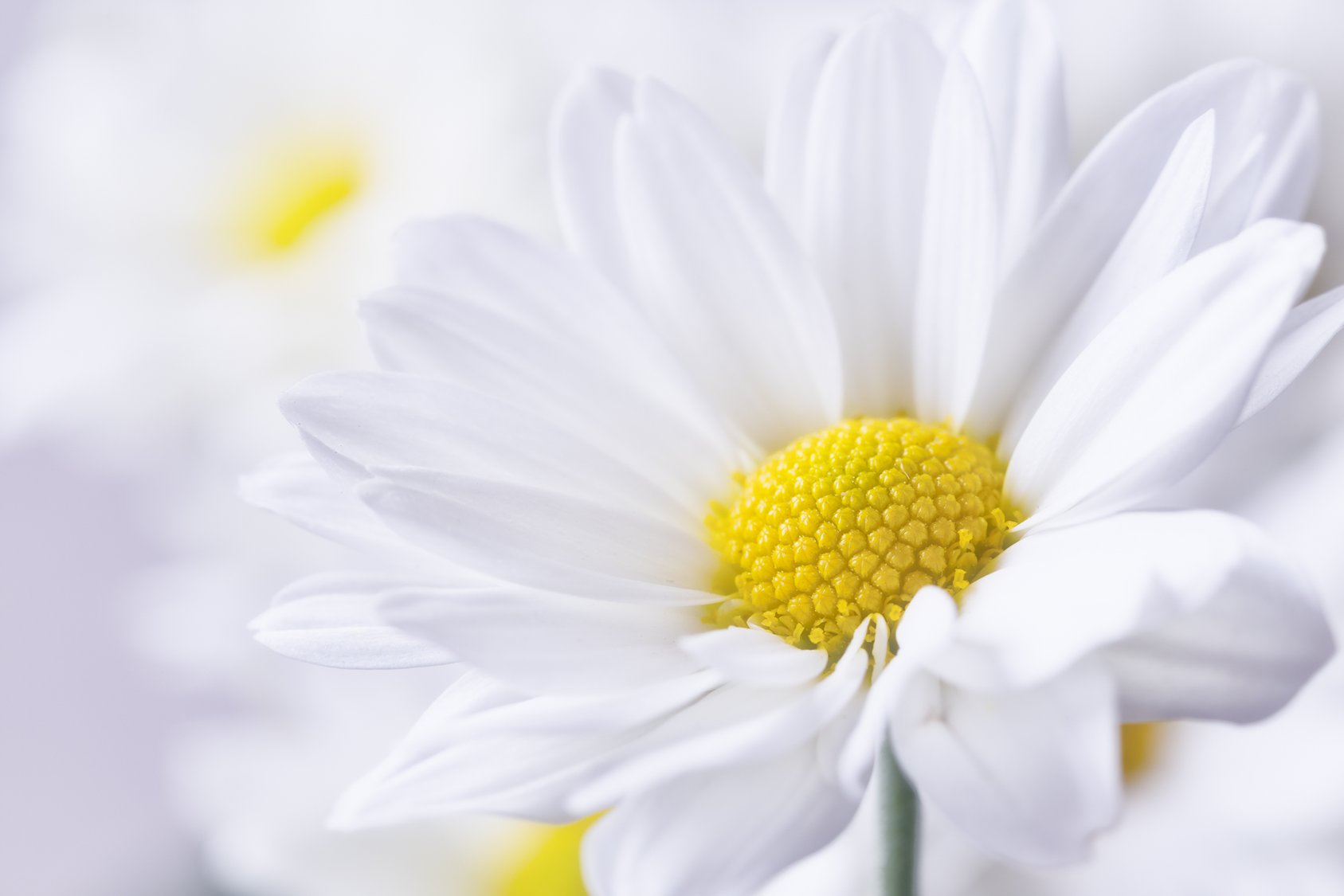 CHỦ ĐỀ 8. ĐA DẠNG THẾ GIỚI SỐNG
Bài 22. PHÂN LOẠI THẾ GIỚI SỐNG
1. Sự cần thiết của việc phân loại thế giới sống
Kể tên các sinh vật trong hình 22.1. Từ đó, em có nhận xét gì về thế giới sống của sinh vật?
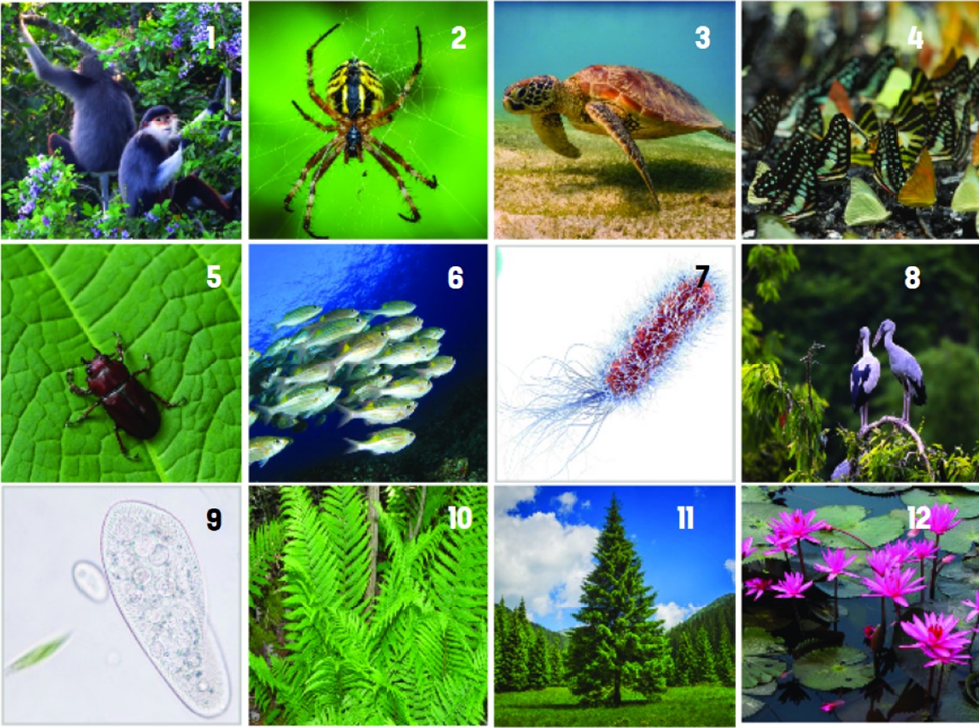 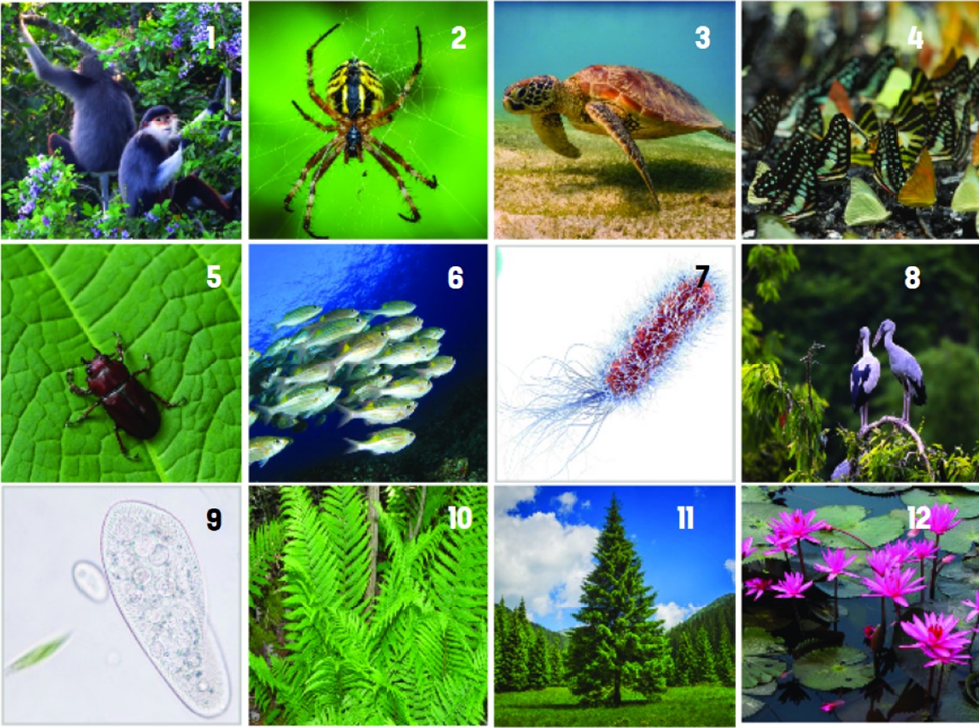 Khỉ
Nhện
Rùa
Bướm
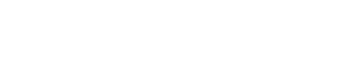 Cá
Vi khuẩn
Cò
Bọ cánh cam
Súng
Thông
Trùng giày
Dương xỉ
- Thế giới sống đa dạng về loài, số cá thể trong loài và môi trường sống của chúng.
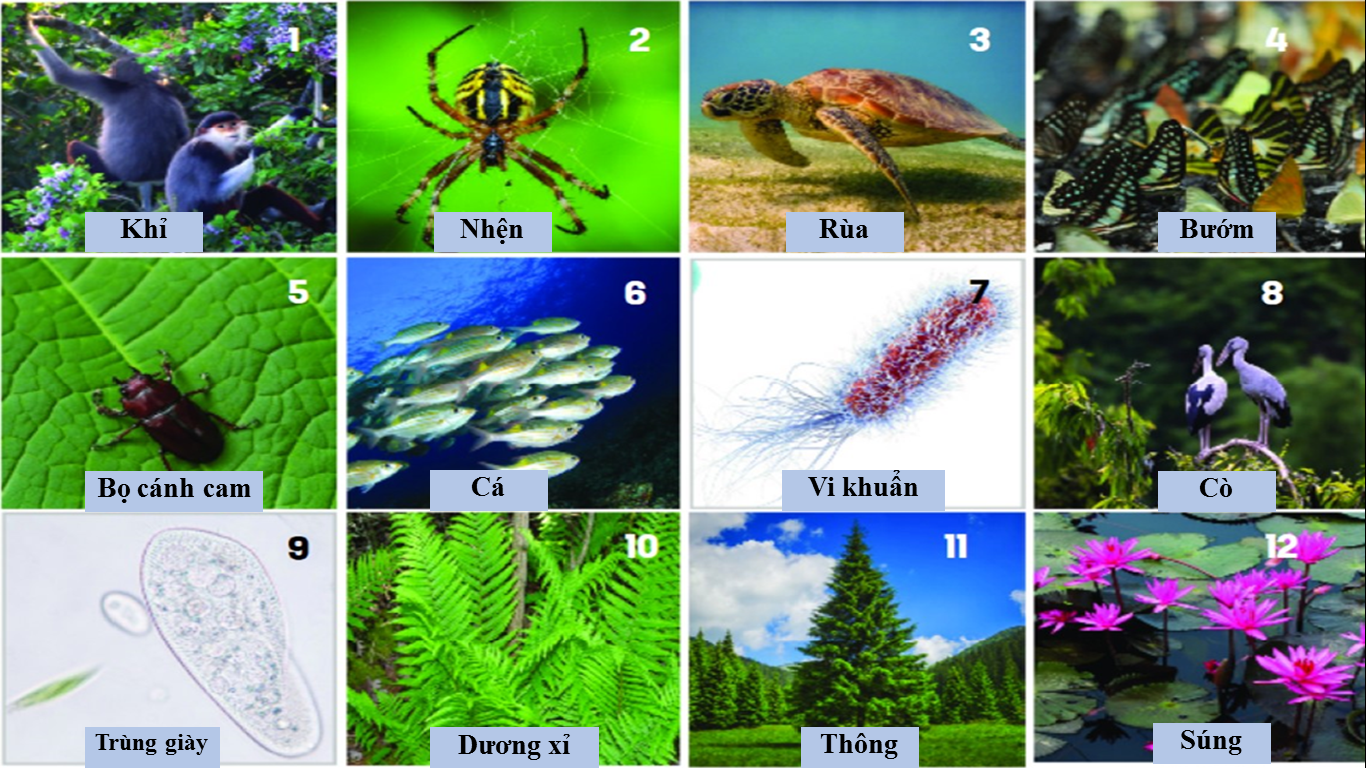 Thế giới sống có thể phân loại theo những tiêu chí nào?
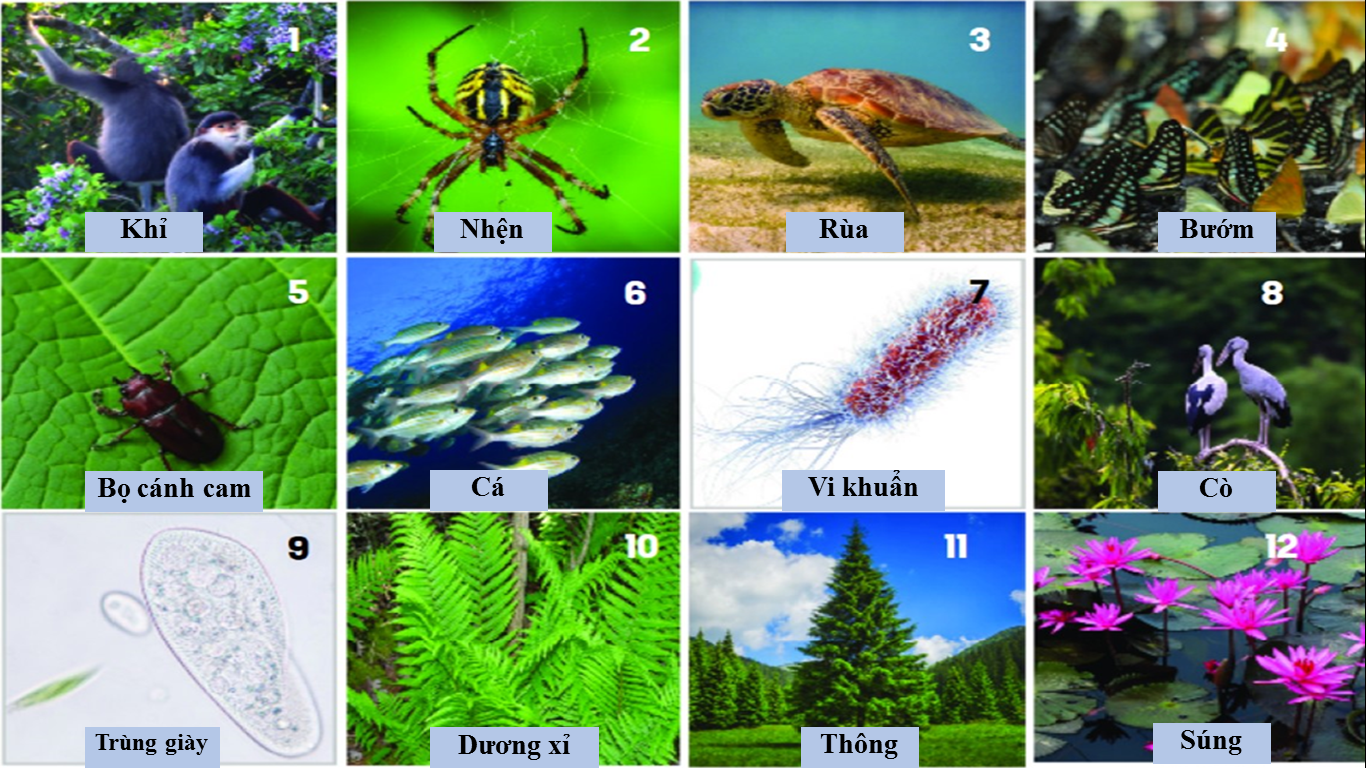 Nhân sơ
Đặc điểm tế bào
Nhân thực
Cơ thể đơn bào
PHÂN LOẠI
Mức độ tổ chức cơ thể
Cơ thể đa bào
Môi trường nước
Môi trường sống
Môi trường cạn
Tự dưỡng
Kiểu dinh dưỡng
Dị dưỡng
Trên cơ sở đó em hãy phân loại các sinh vật trong hình 22.1.
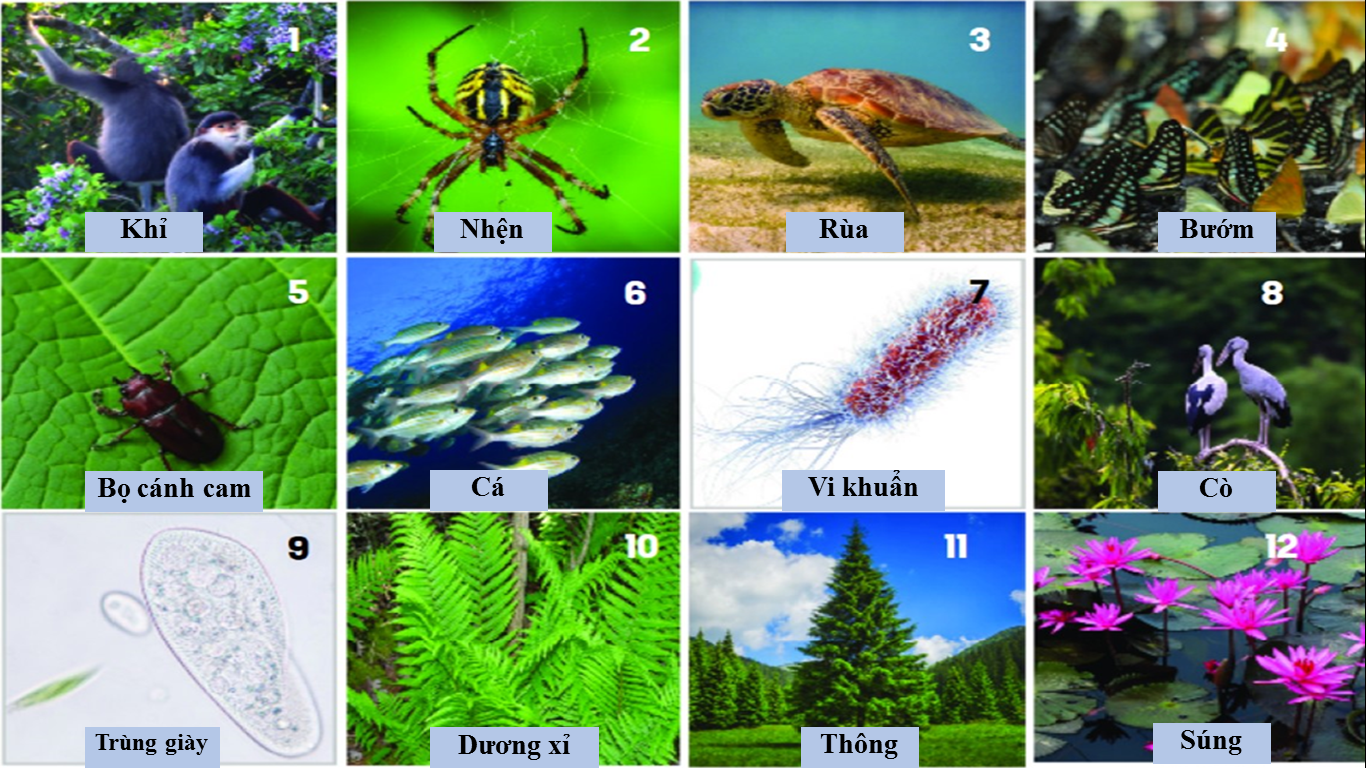 Đặc điểm tế bào
Tế bào nhân thực
Tế bào nhân sơ
Ví dụ: Các sinh vật còn lại (trong hình) như trùng giày, cá, dương xỉ…
Ví dụ: Vi khuẩn
Tổ chức cơ thể
Cơ thể đa bào
Cơ thể đơn bào
Ví dụ: Trùng giày, vi khuẩn
Ví dụ: Các sinh vật còn lại (trong hình) như: cá, dương xỉ, thông, cò, rùa….
Môi trường sống
Ở cạn
Ở nước
Ví dụ: Khỉ, nhện, dương xỉ, bướm…
Ví dụ: Cá, rùa biển, súng, trùng giày
Kiểu dinh dưỡng
Dị dưỡng
Tự dưỡng 
(Cơ thể sinh vật tự tổng hợp chất hữu cơ cần thiết cho cơ thể)
(Cơ thể sinh vật không tự  tổng hợp chất hữu cơ mà sống nhờ vào sinh vật khác)
Ví dụ: Cây hoa súng, thông, dương xỉ
Ví dụ: Khỉ, nhện, cá, cò…
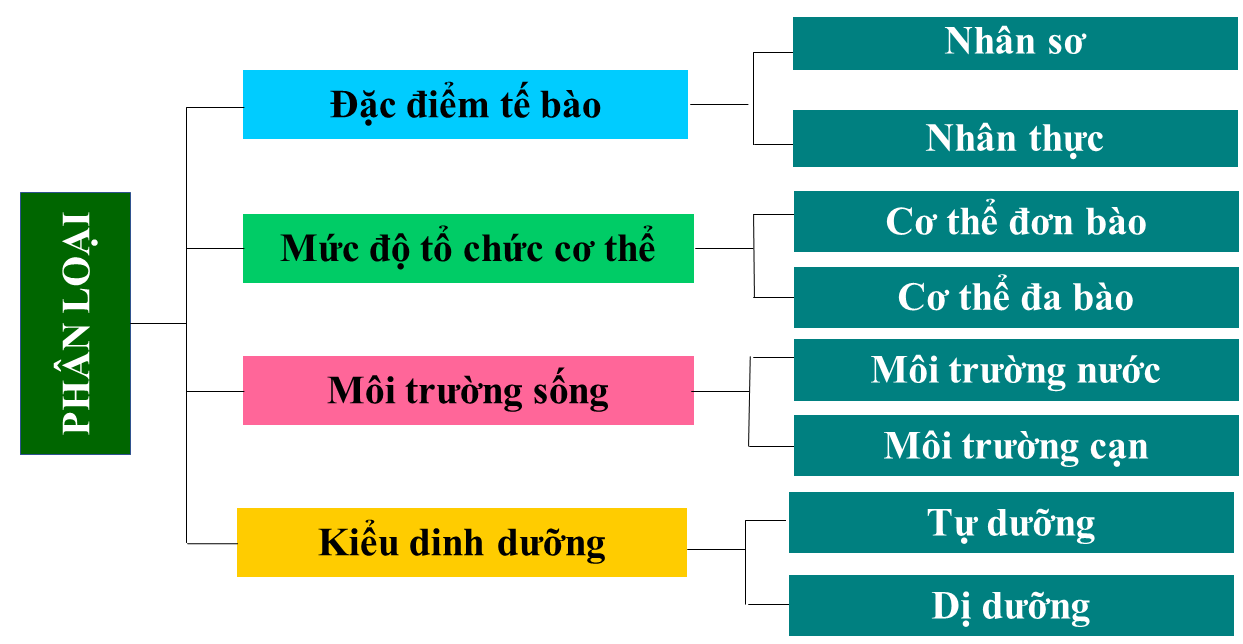 Vì sao phải phân loại thế giới sống?
Phân loại thế giới sống giúp chúng ta gọi đúng tên sinh vật, đưa sinh vật vào đúng nhóm phân loại, nhận ra sự đa dạng của sinh giới.
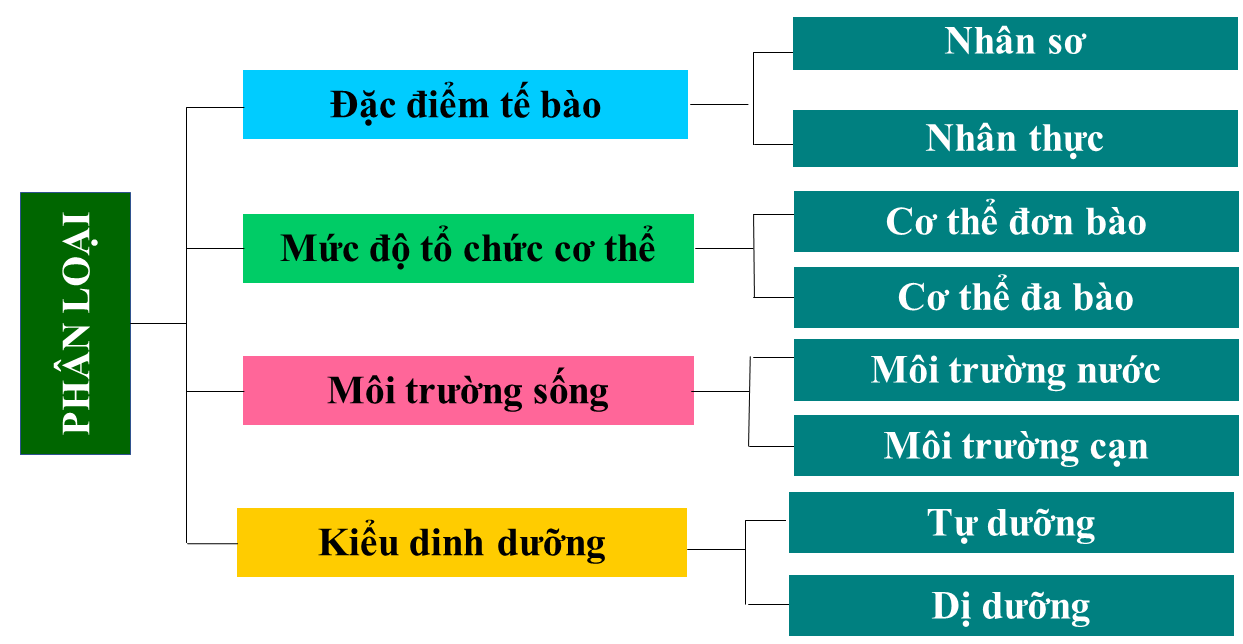 Em hiểu thế nào là phân loại thế giới sống?
Phân loại thế giới sống là cách sắp xếp sinh vật vào một hệ thống theo trật tự nhất định dựa vào đặc điểm cơ thể.
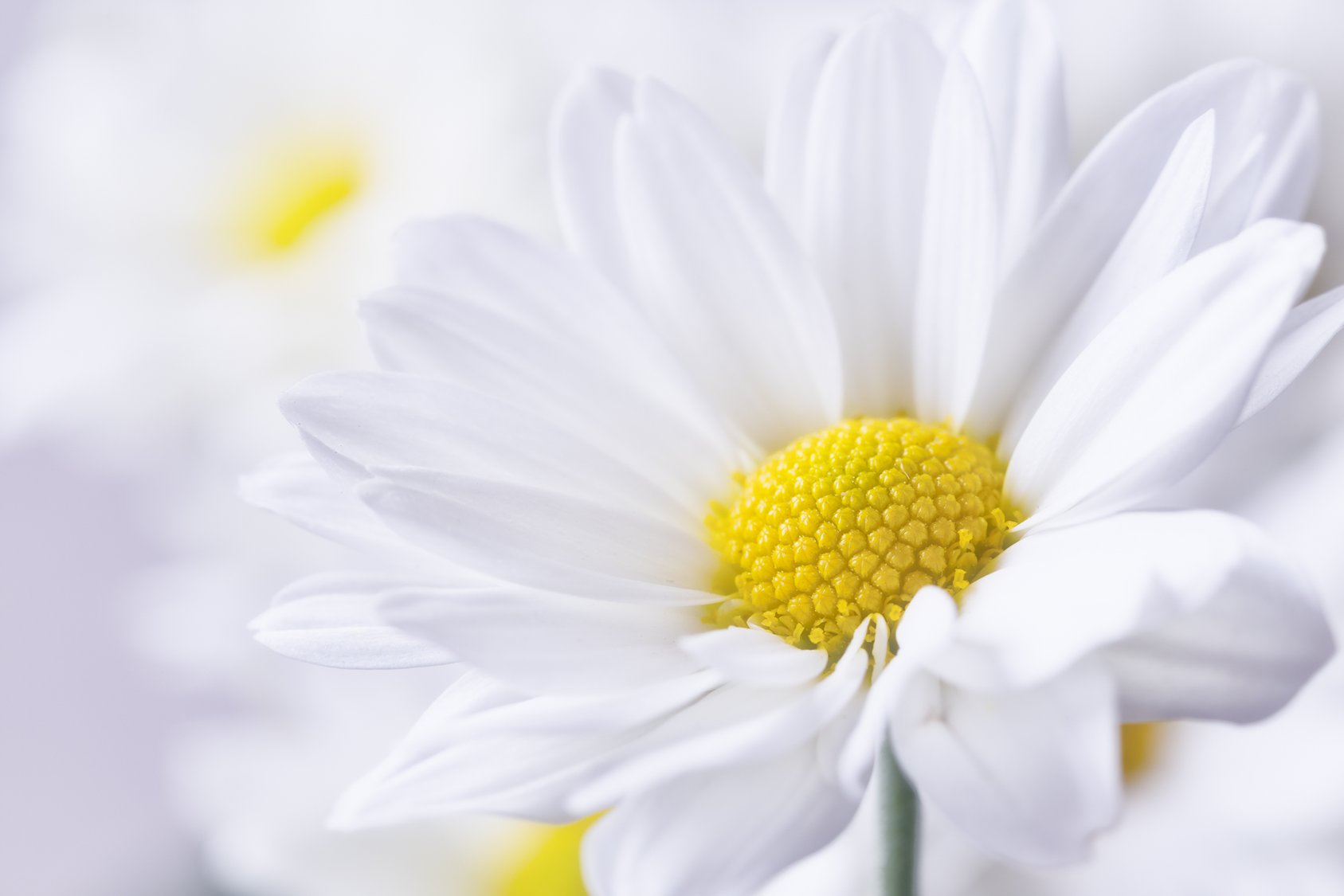 CHỦ ĐỀ 8. ĐA DẠNG THẾ GIỚI SỐNG
Bài 22. PHÂN LOẠI THẾ GIỚI SỐNG
1. Sự cần thiết của việc phân loại thế giới sống
Phân loại thế giới sống là cách sắp xếp sinh vật vào một hệ thống theo trật tự nhất định dựa vào đặc điểm cơ thể.
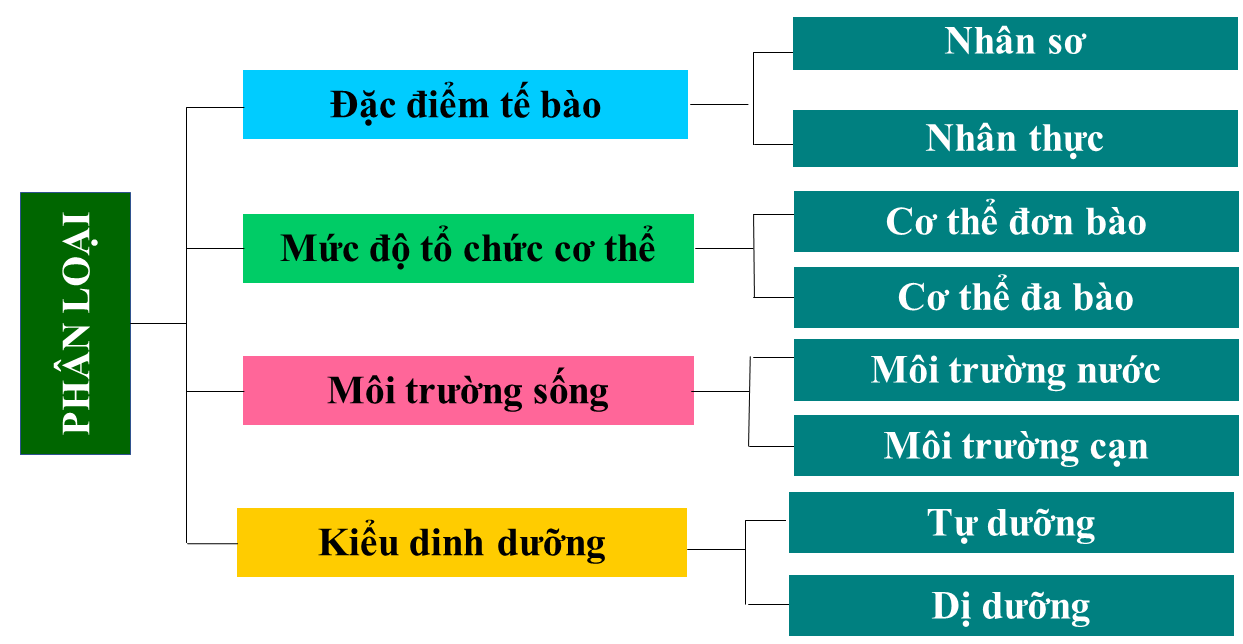 Nhiệm vụ của phân loại thế giới sống là gì?
Nhiệm vụ của phân loại thế giới sống là phát hiện, mô tả, đặt tên và sắp xếp sinh vật vào hệ thống phân loại.
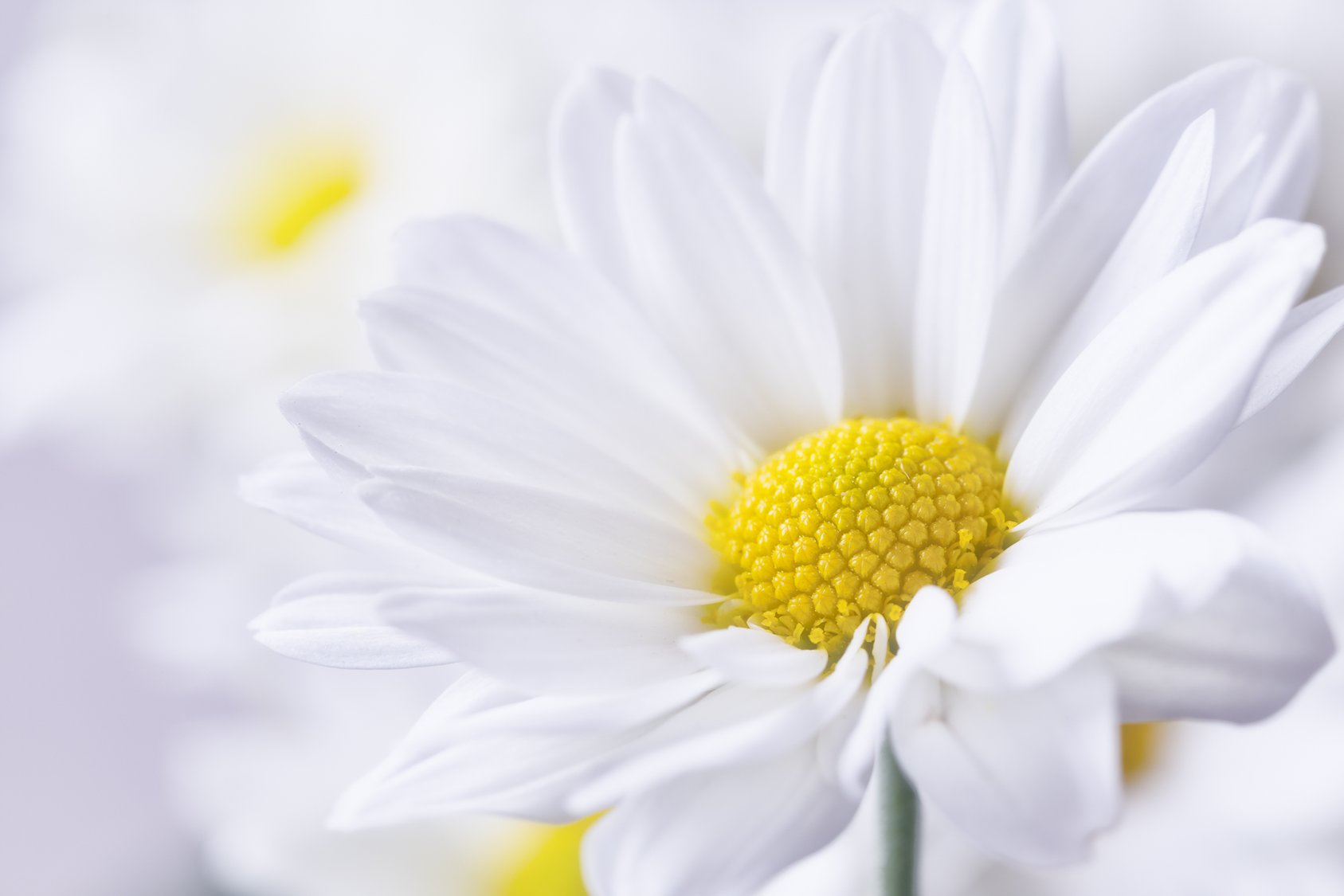 CHỦ ĐỀ 8. ĐA DẠNG THẾ GIỚI SỐNG
Tiết 16. Bài 22. PHÂN LOẠI THẾ GIỚI SỐNG
1. Sự cần thiết của việc phân loại thế giới sống
Phân loại thế giới sống là cách sắp xếp sinh vật vào một hệ thống theo trật tự nhất định dựa vào đặc điểm cơ thể.
Nhiệm vụ của phân loại thế giới sống là phát hiện, mô tả, đặt tên và sắp xếp sinh vật vào hệ thống phân loại.
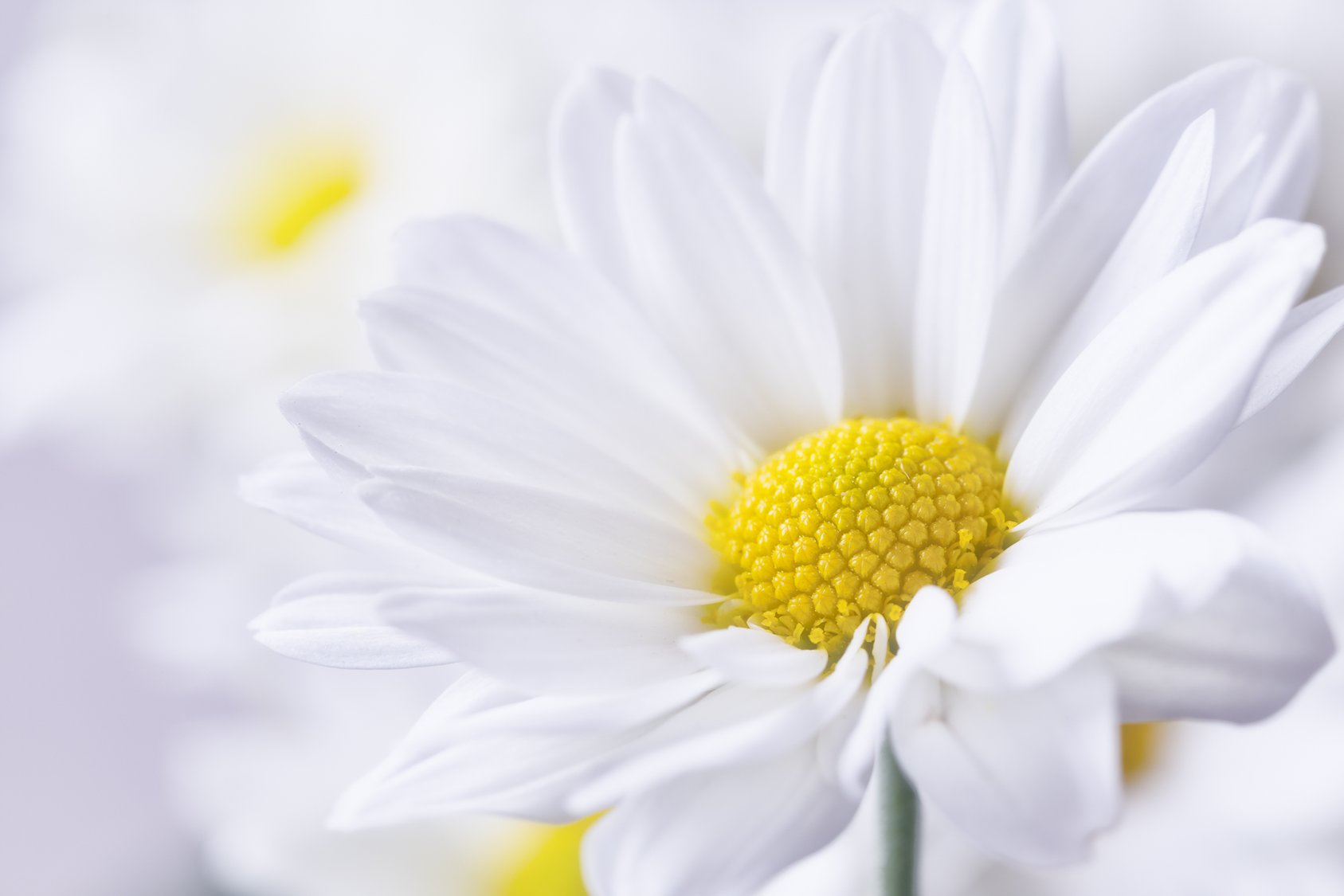 LUYỆN  TẬP
Chọn câu trả lời đúng
Câu 1. Việc phân loại thế giới sống có ý nghĩa gì đối với chúng ta?
(1) Gọi đúng tên sinh vật
(2) Đưa sinh vật vào đúng nhóm phân loại.
(3) Thấy được vai trò của sinh vật trong tự nhiên và thực tiễn.
(4) Nhận ra sự đa dạng của sinh giới.
A. (1), (2), (3) 					B. (2), (3), (4)
C. (1), (2), (4)					D. (1), (3), (4)
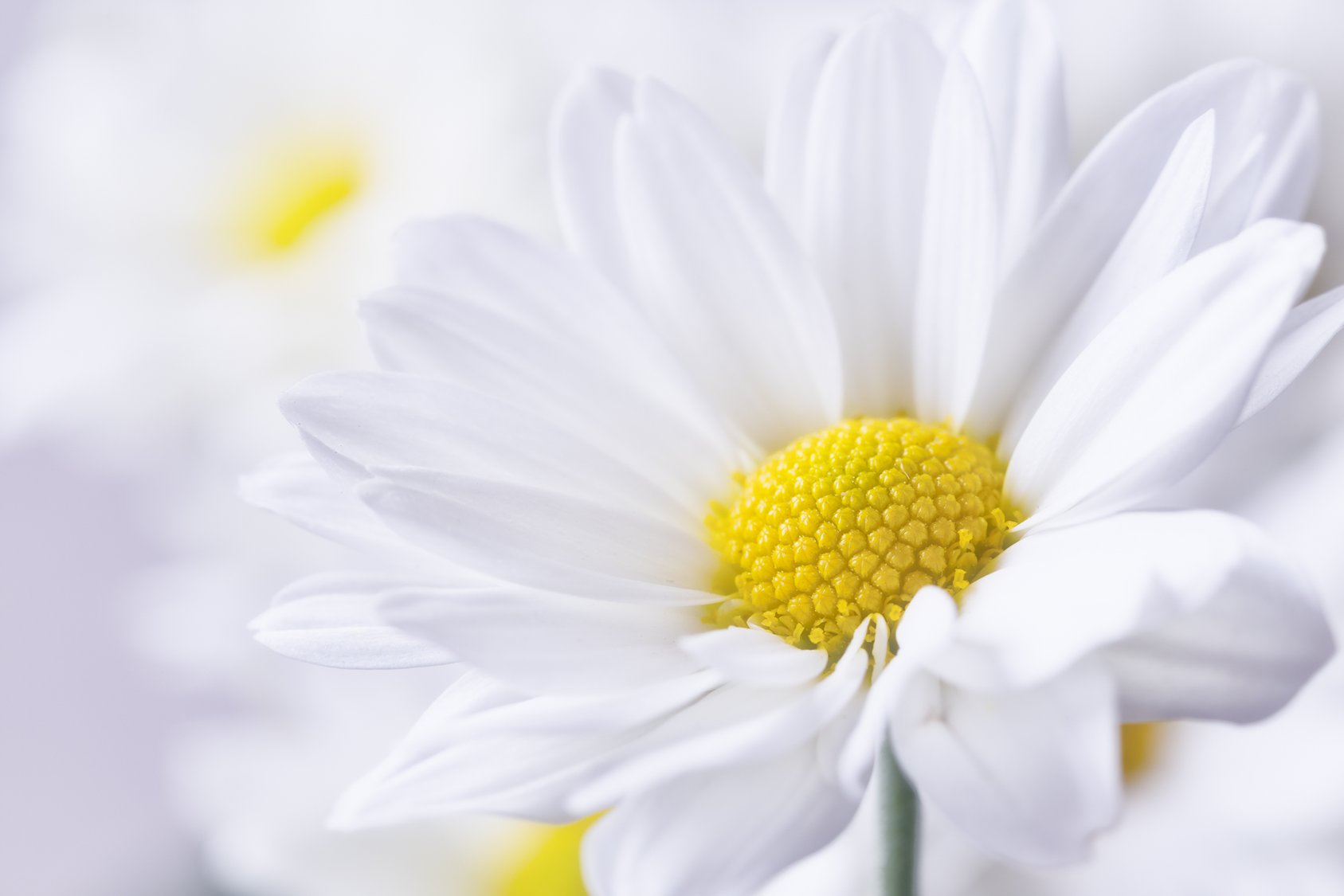 LUYỆN  TẬP
Câu 2. Tiêu chí nào sau đây được dùng để phân loại sinh vật?
(1) Đặc điểm tế bào.
(2) Mức độ tổ chức cơ thể.
(3) Môi trường sống.
(4) Kiểu dinh dưỡng.
(5) Vai trò trong tự nhiên và thực tiễn.
A. (2), (3), (4), (5)				B. (1), (2), (3), (4)
C. (1), (2), (3), (5)				D. (1), (3), (4), (5)
Vận dụng
Quan sát các hình bên dưới, hãy gọi tên các sinh vật và phân loại các sinh vật đó dựa vào tiêu chí mức độ tổ chức cơ thể.
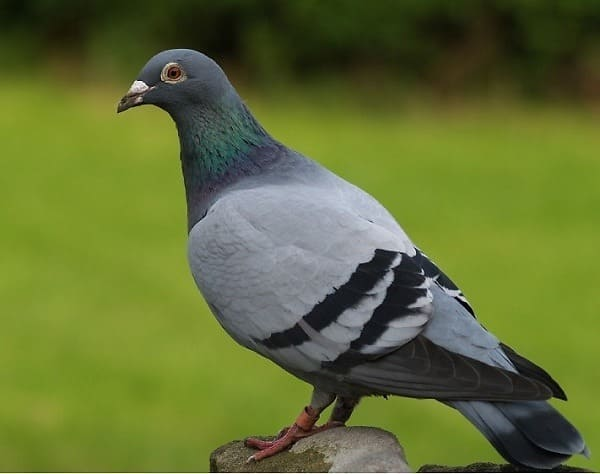 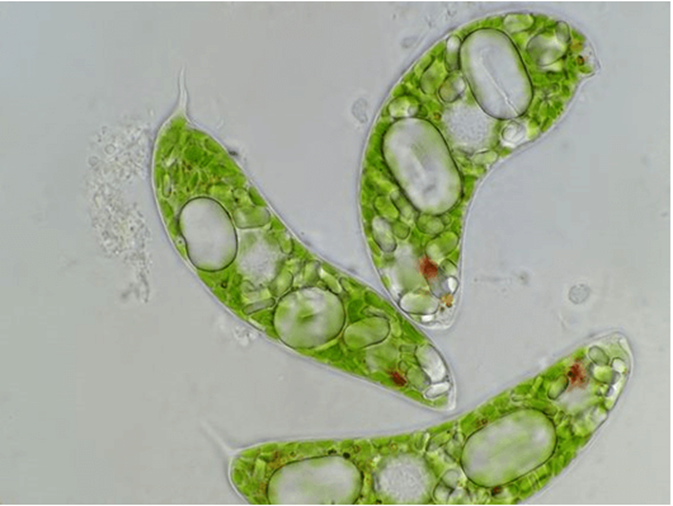 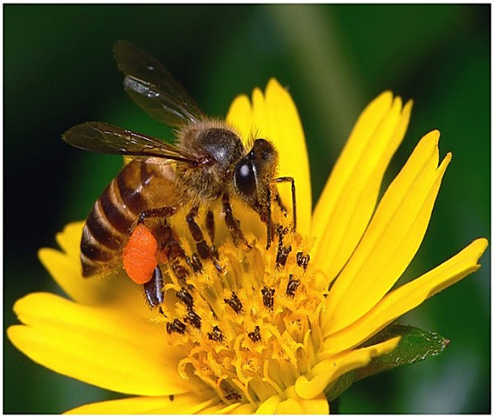 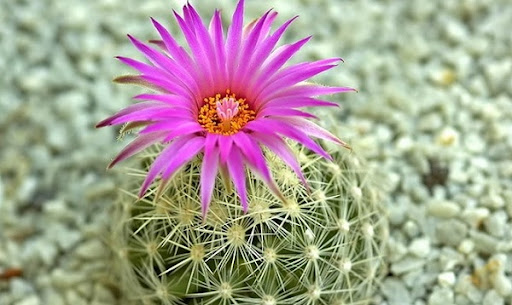 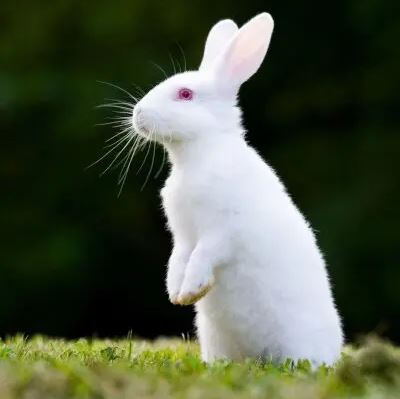 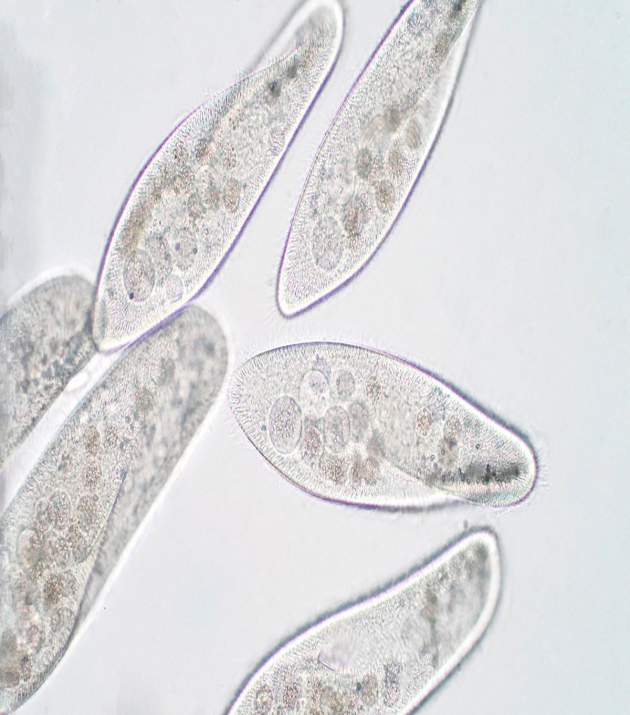 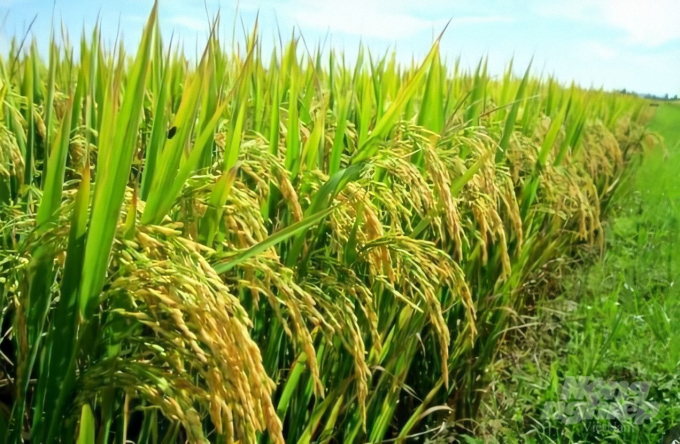 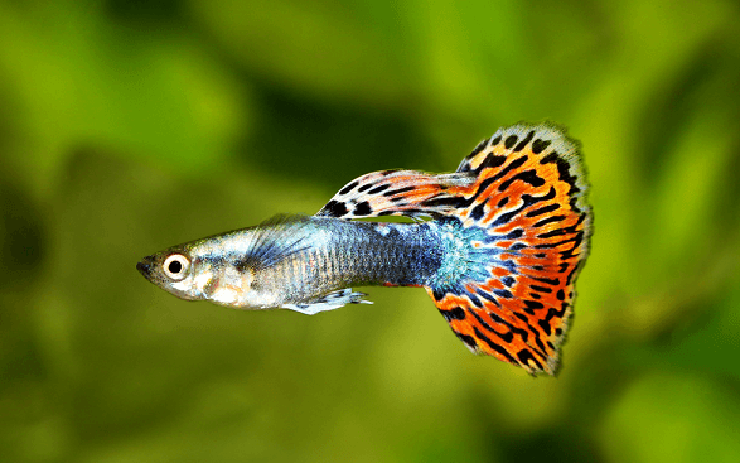 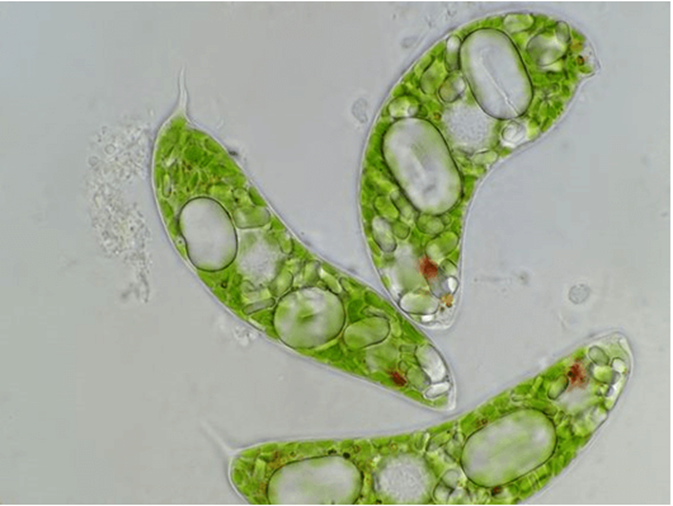 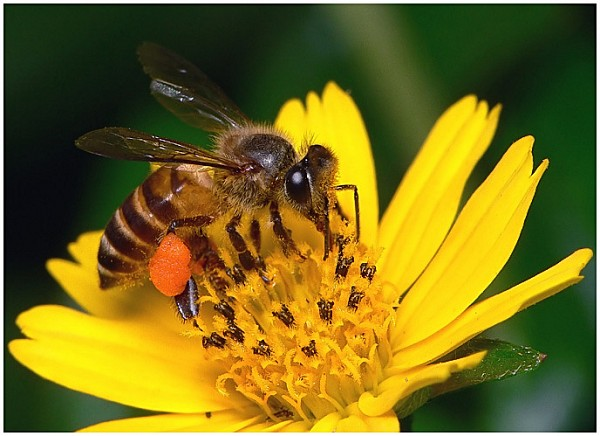 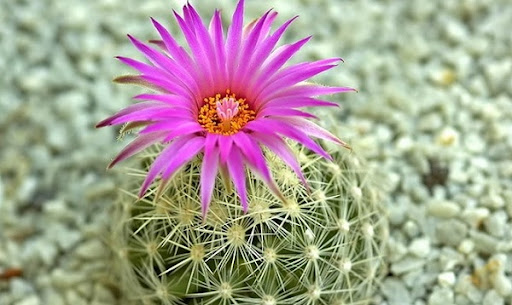 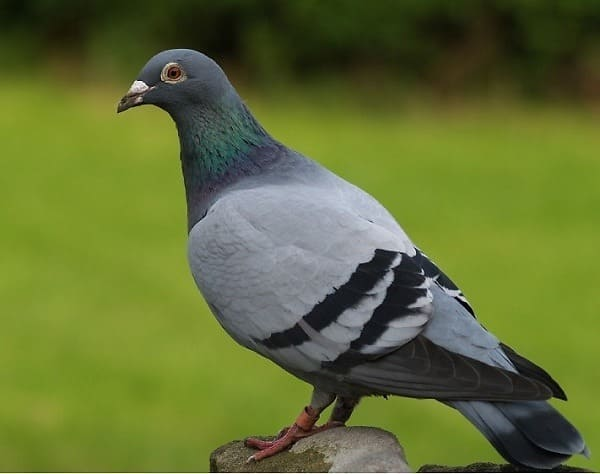 Xương rồng
Trùng roi xanh
Ong
Chim bồ câu
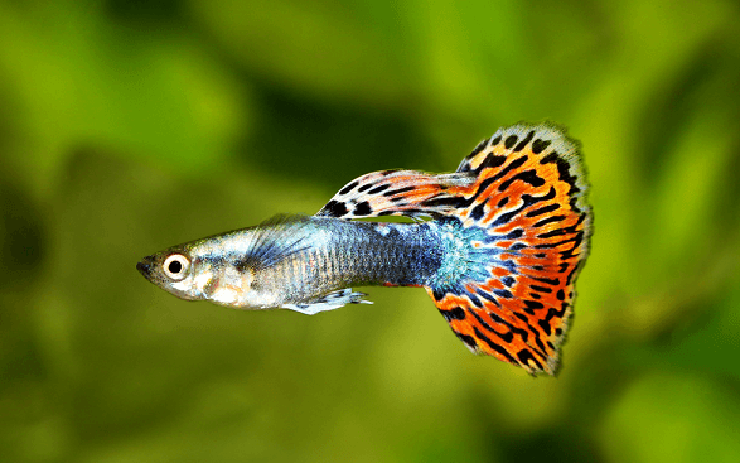 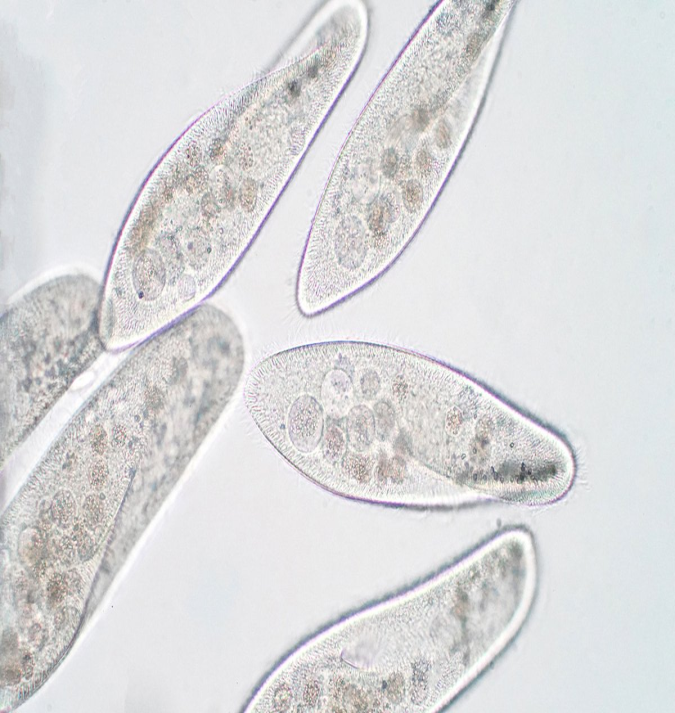 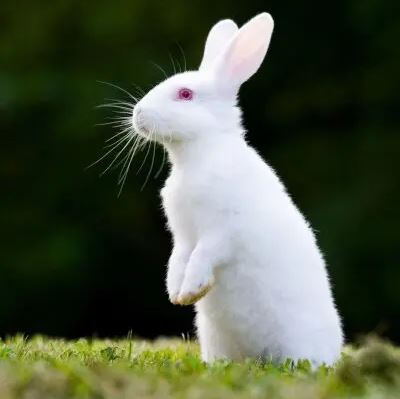 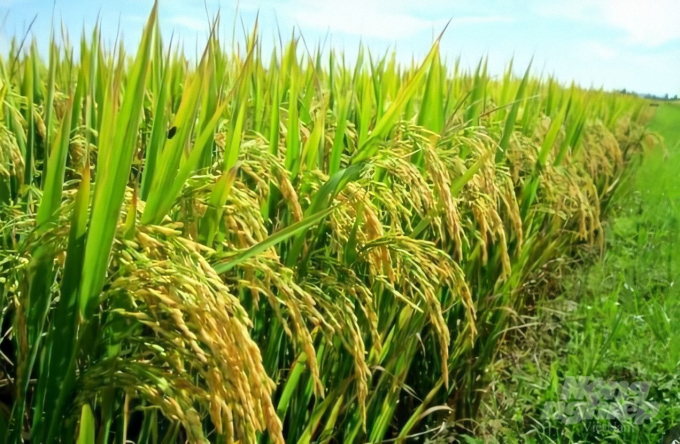 Thỏ
Lúa
Trùng giày
Cá
Tổ chức cơ thể
Cơ thể đa bào
Cơ thể đơn bào
Trùng giày, trùng roi
Chim bồ câu, ong, xương rồng, lúa, cá, thỏ
HƯỚNG DẪN TỰ HỌC
	  a. Bài vừa học	
	    - Học bài trong vở ghi.
           - Sưu tầm tranh ảnh về các sinh vật trong tự nhiên.
         b. Bài sắp học
           - Xem trước nội dung 2 “Các bậc phân loại”- Bài 22 trang 102 & 103 sách khoa học tự nhiên 6.
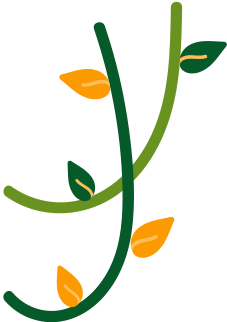 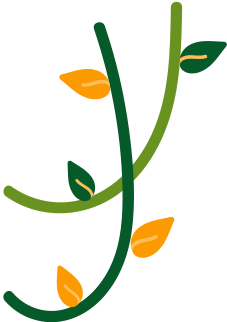 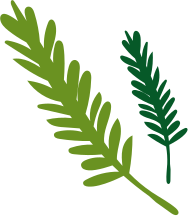 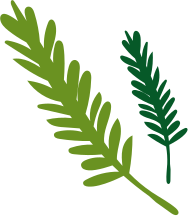 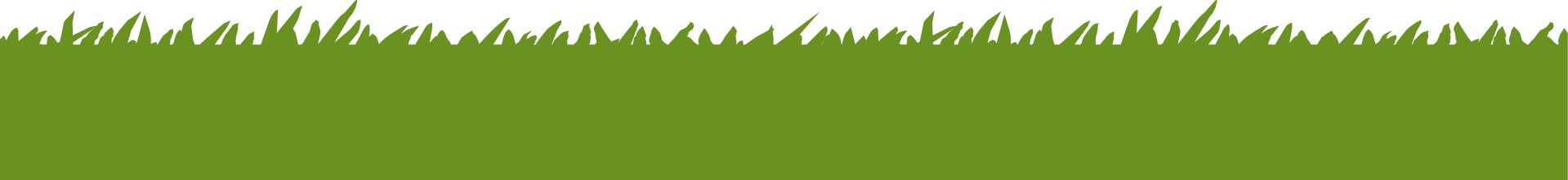 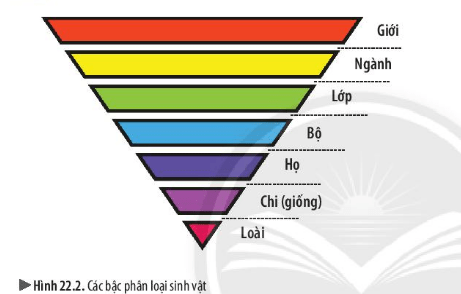 Hình 22.2. Các bậc phân loại sinh vật
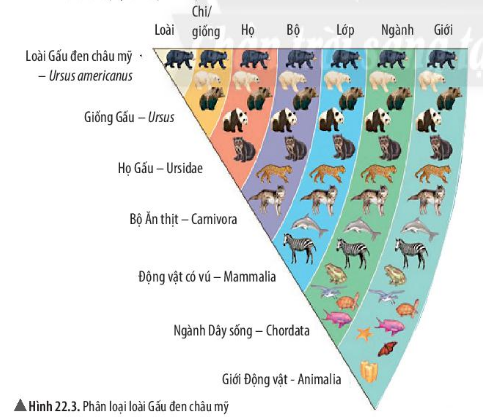 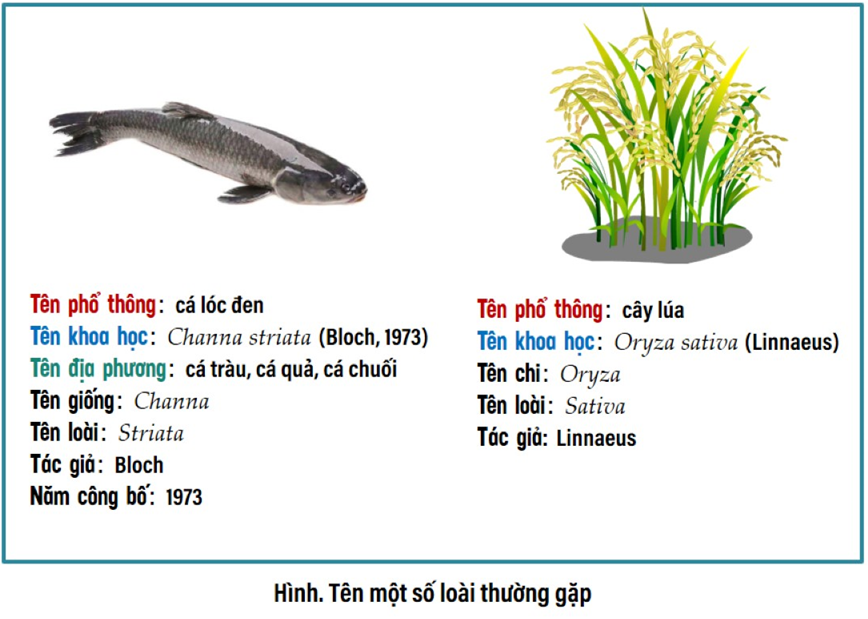 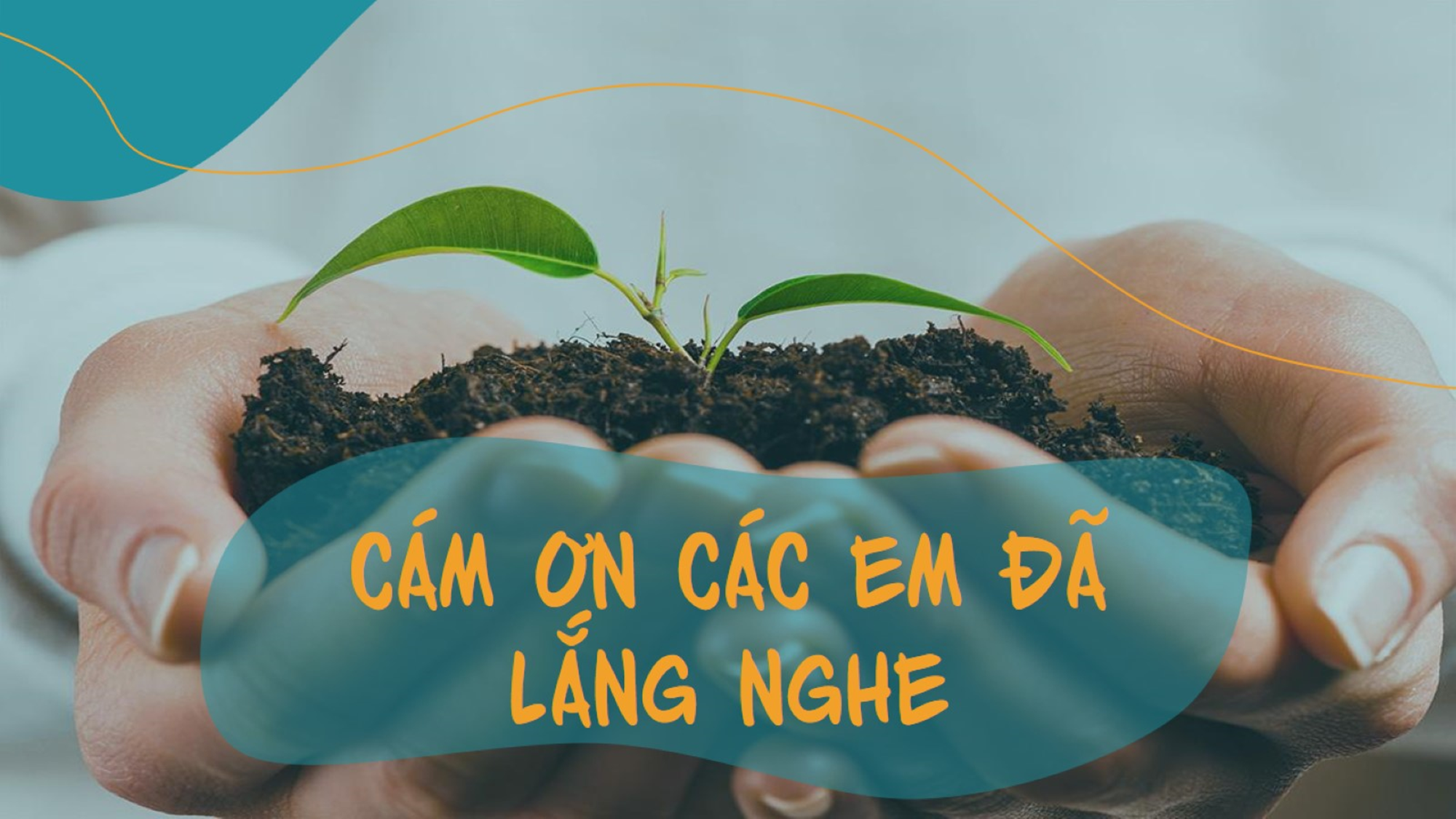 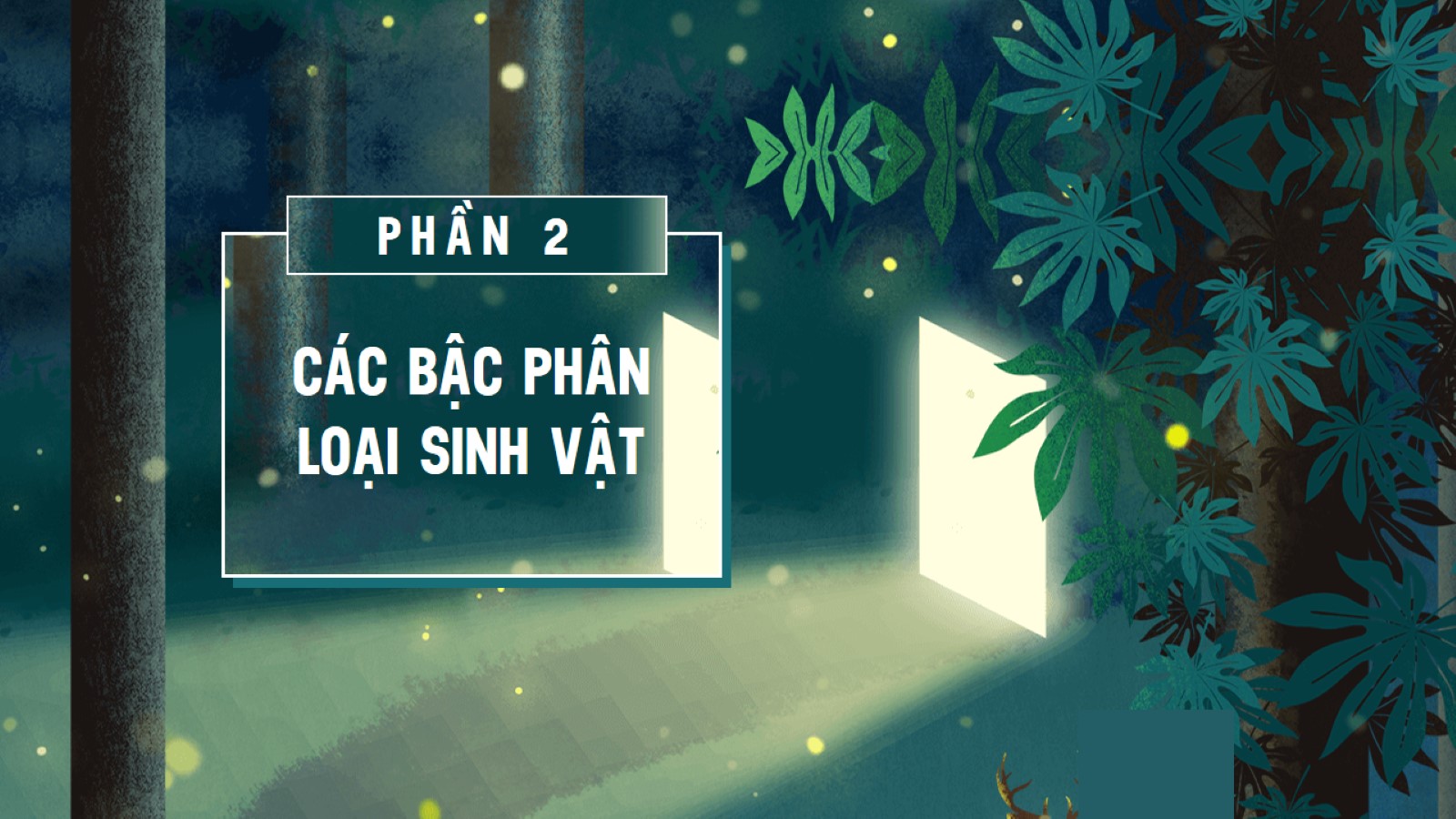 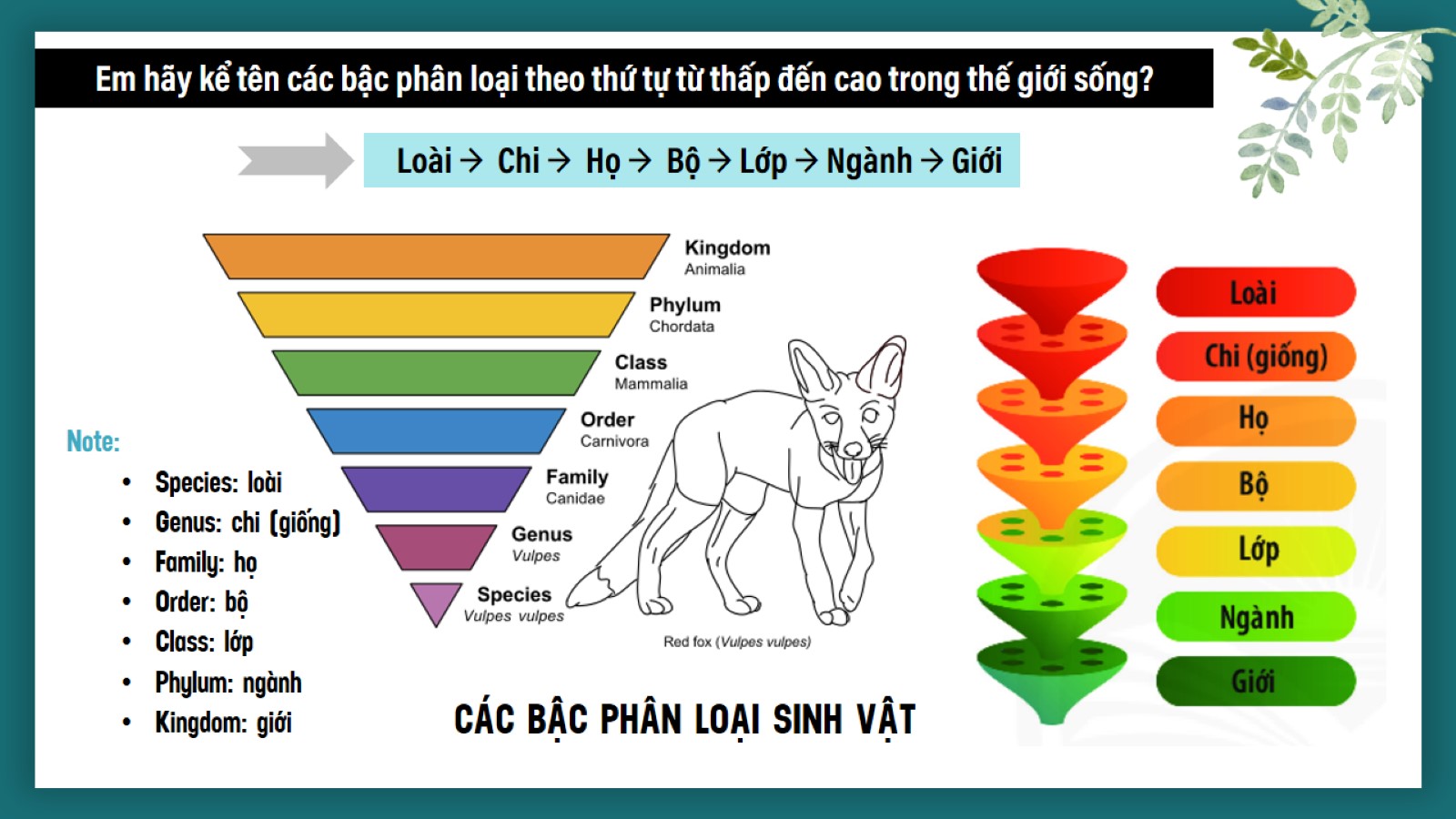 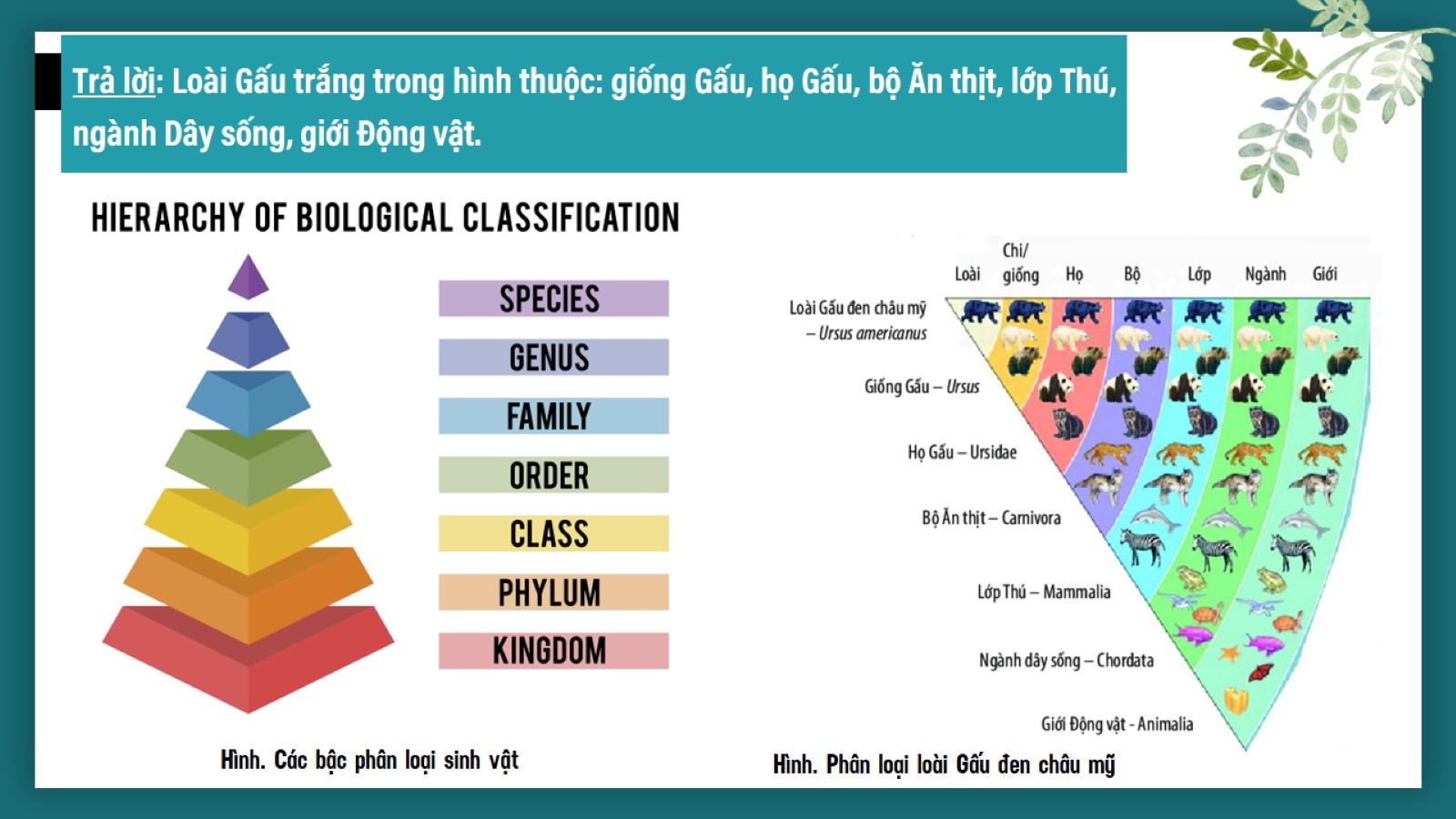 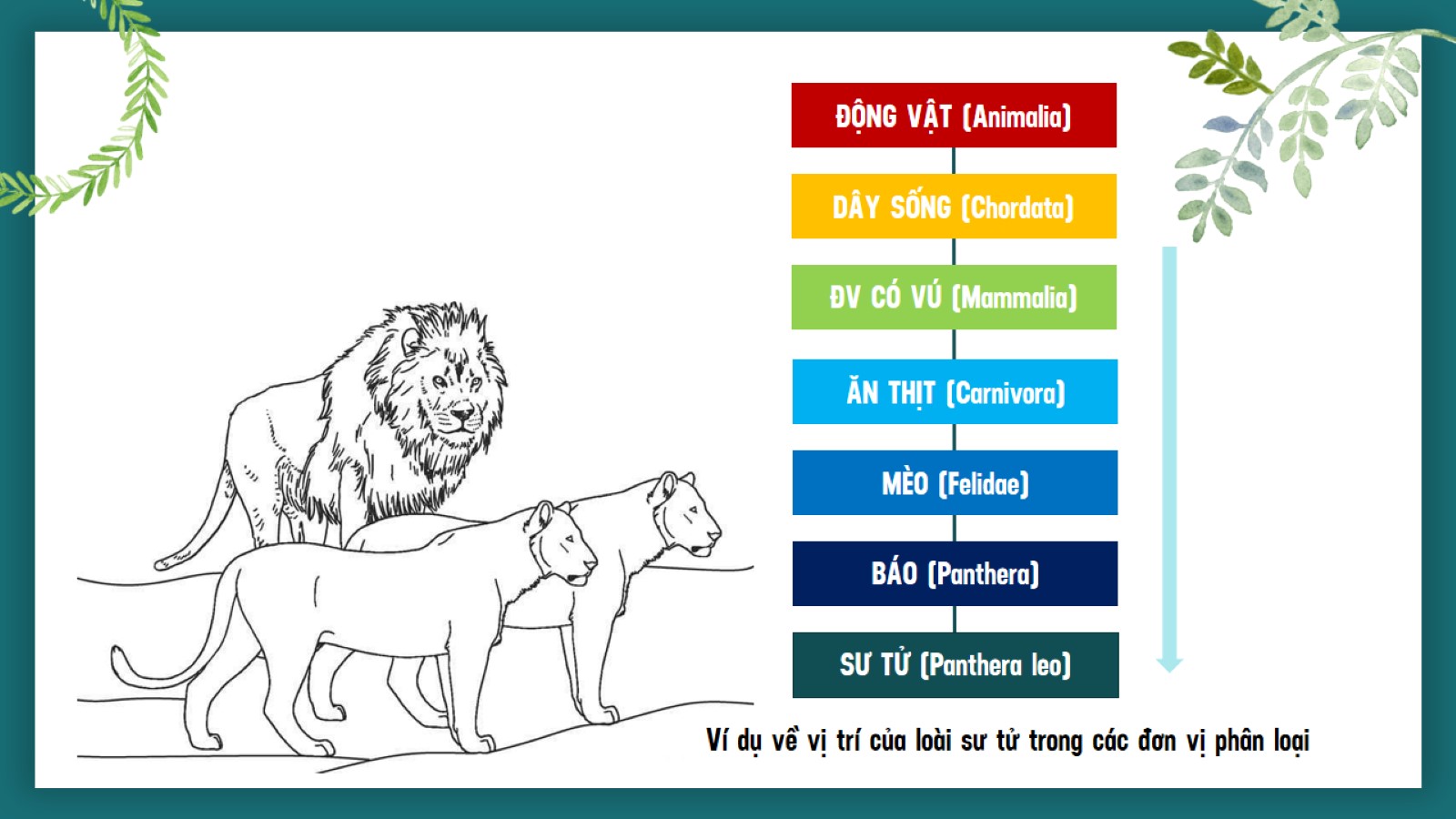 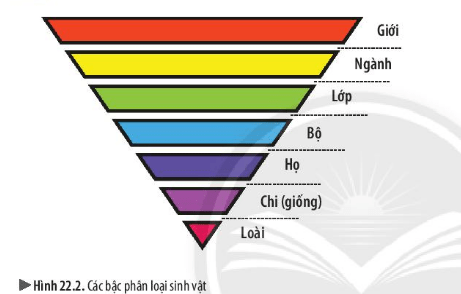 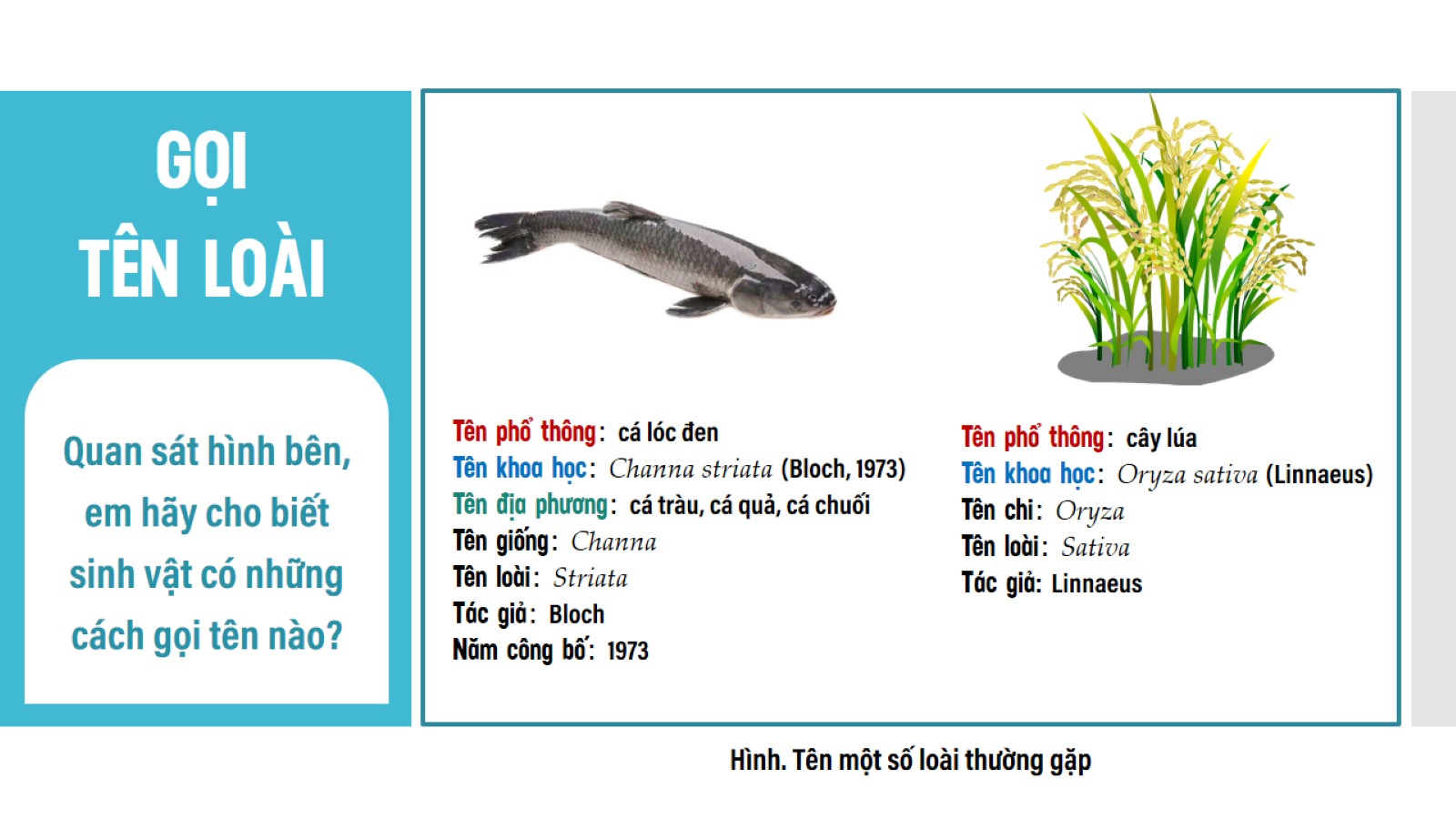 GỌI TÊN LOÀI
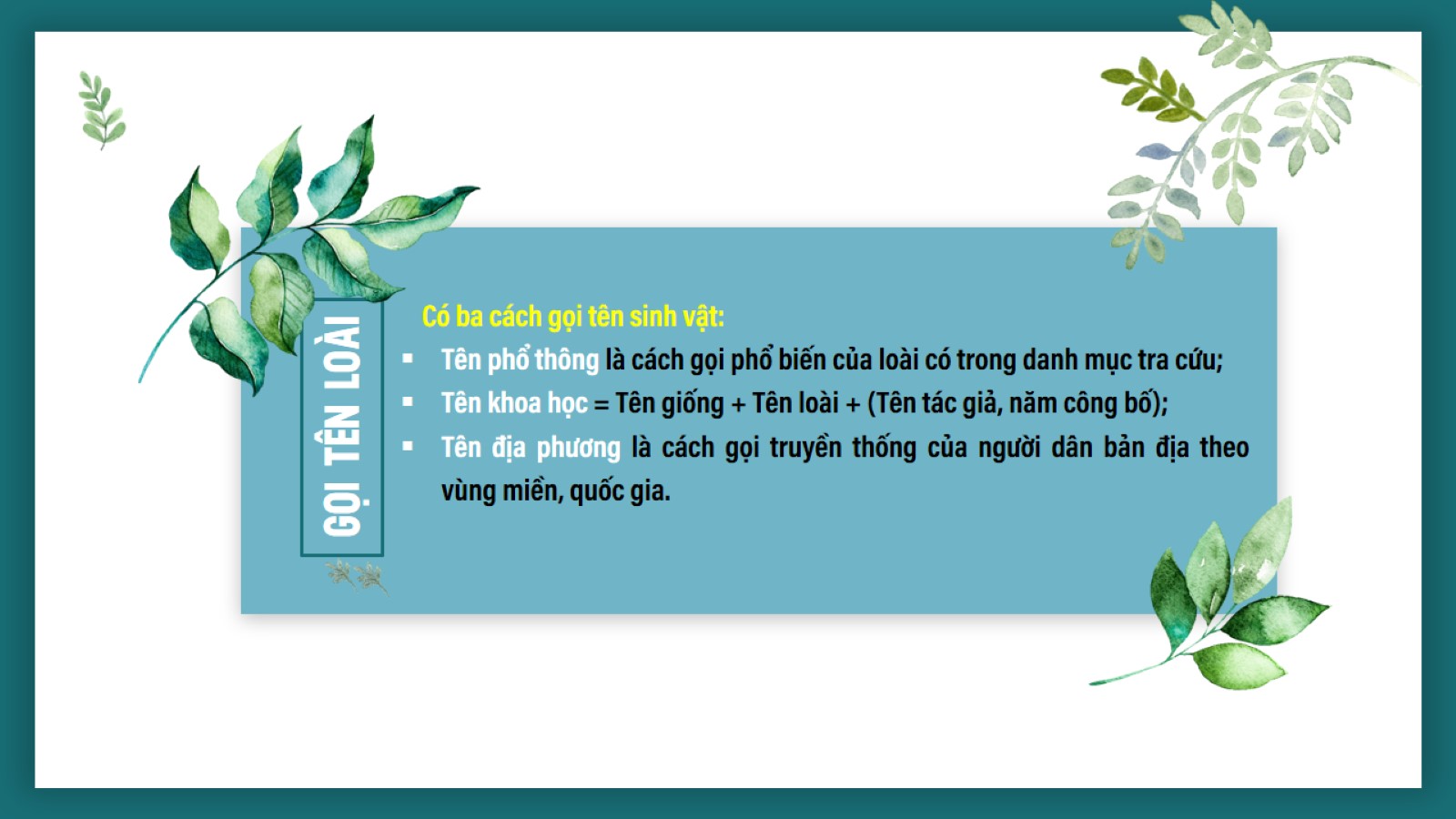 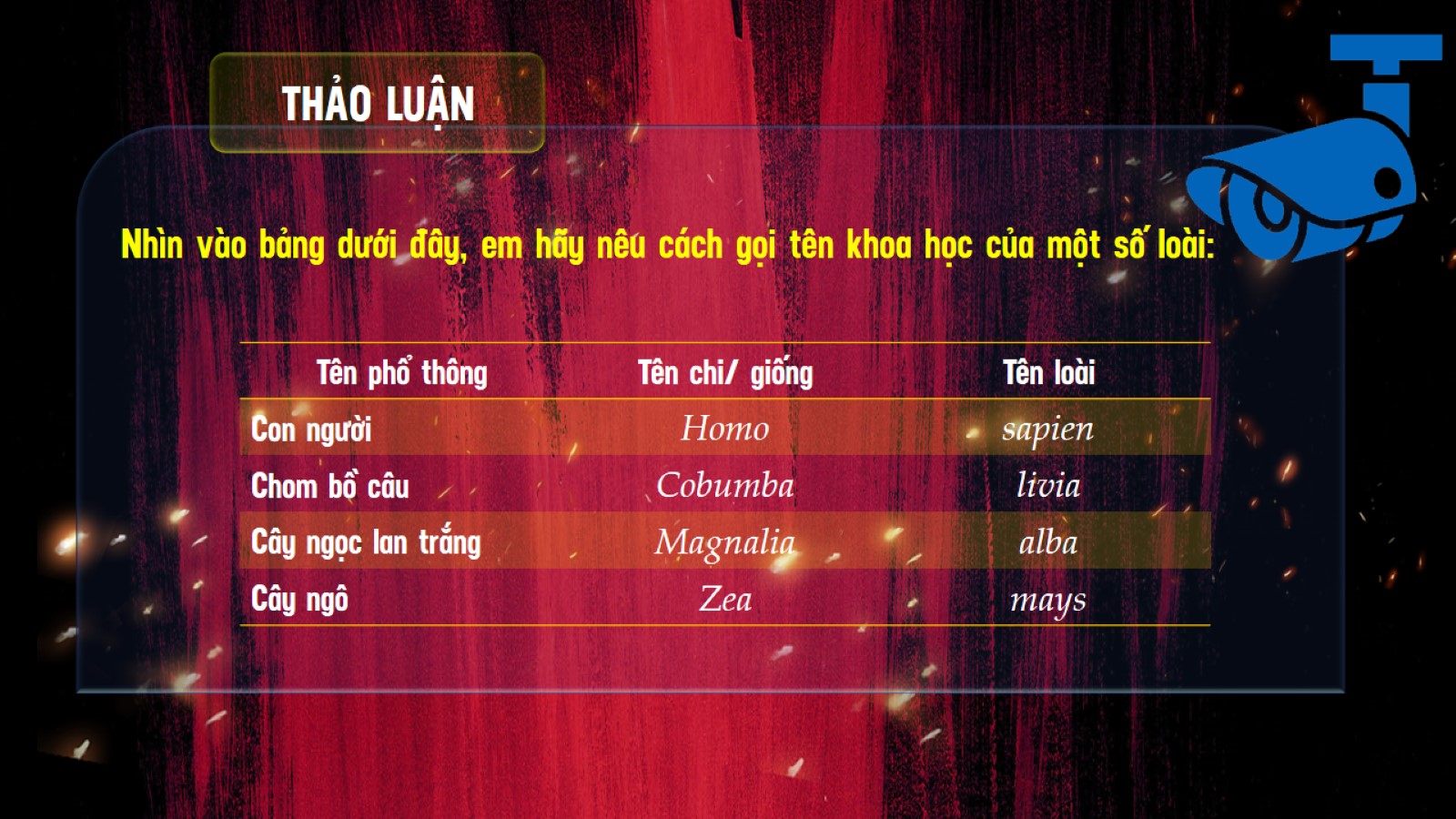 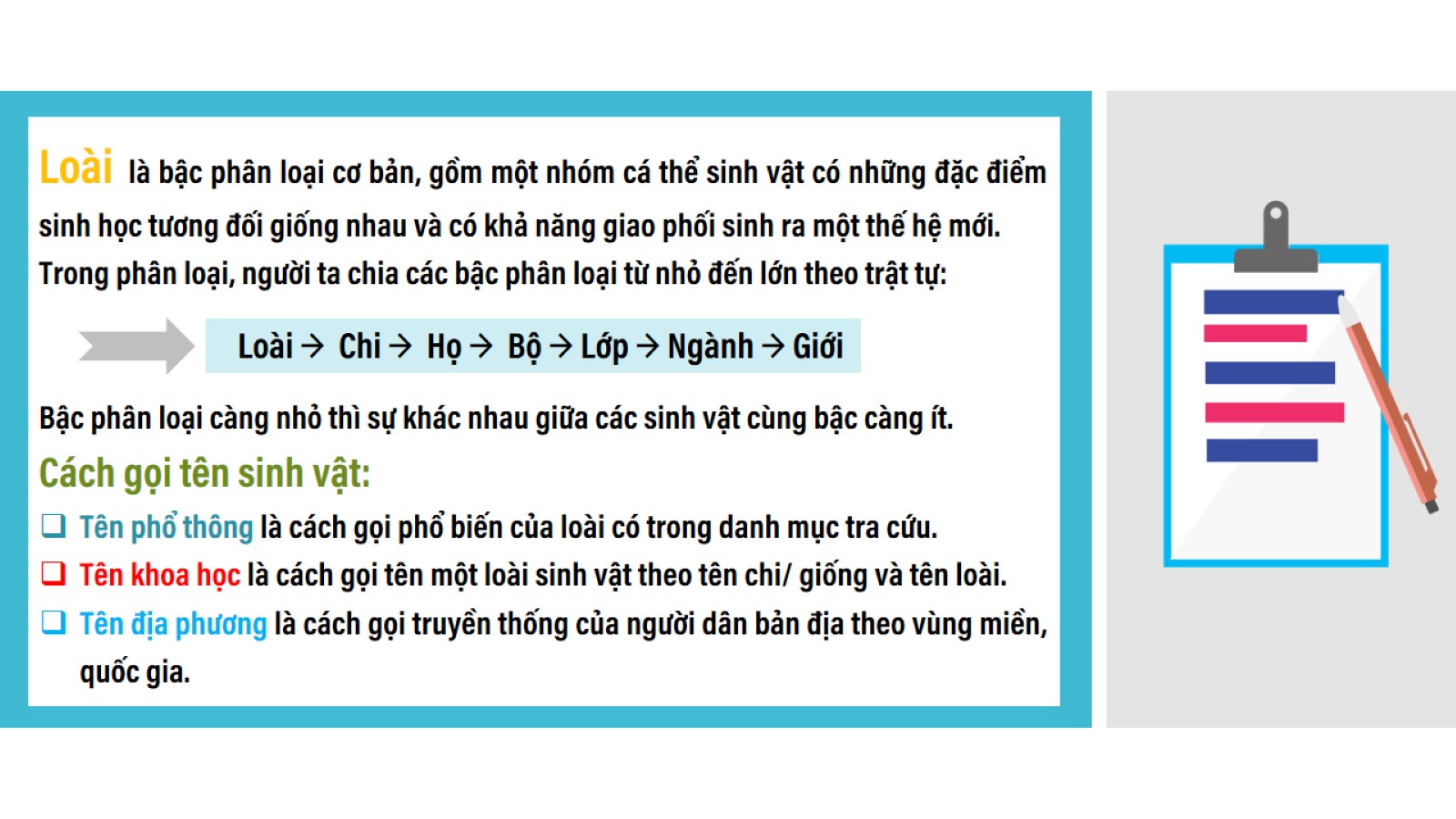 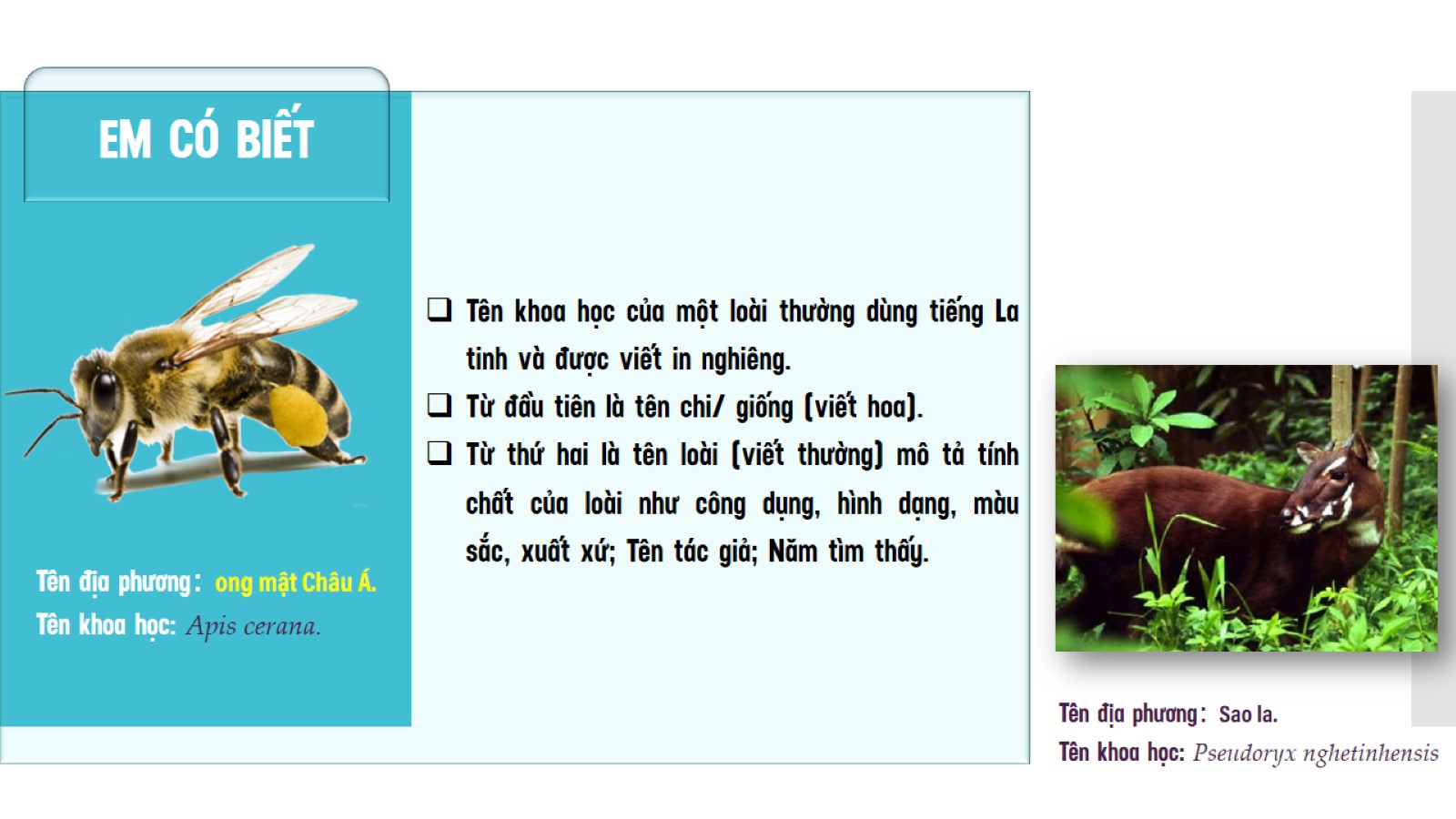 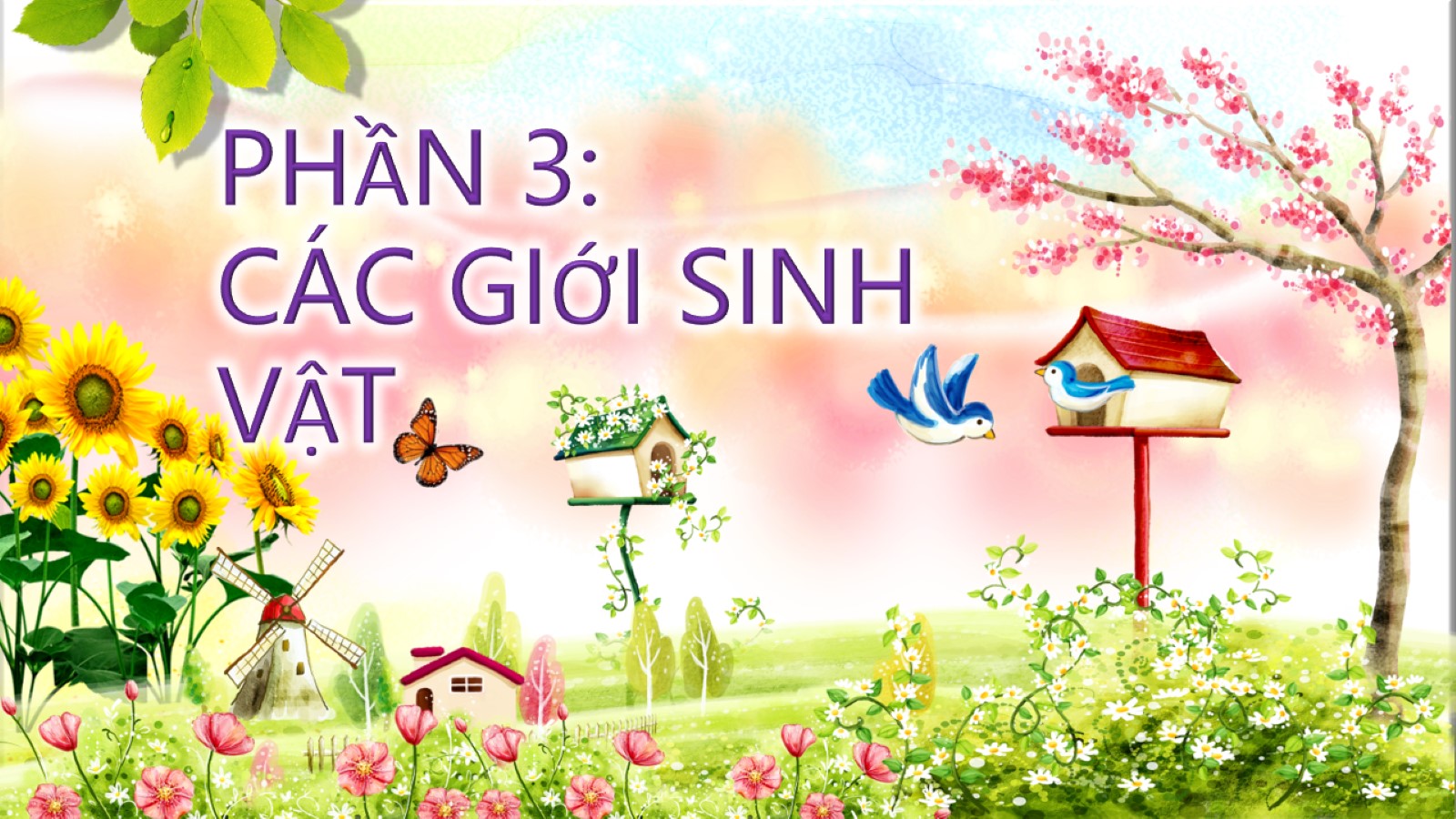 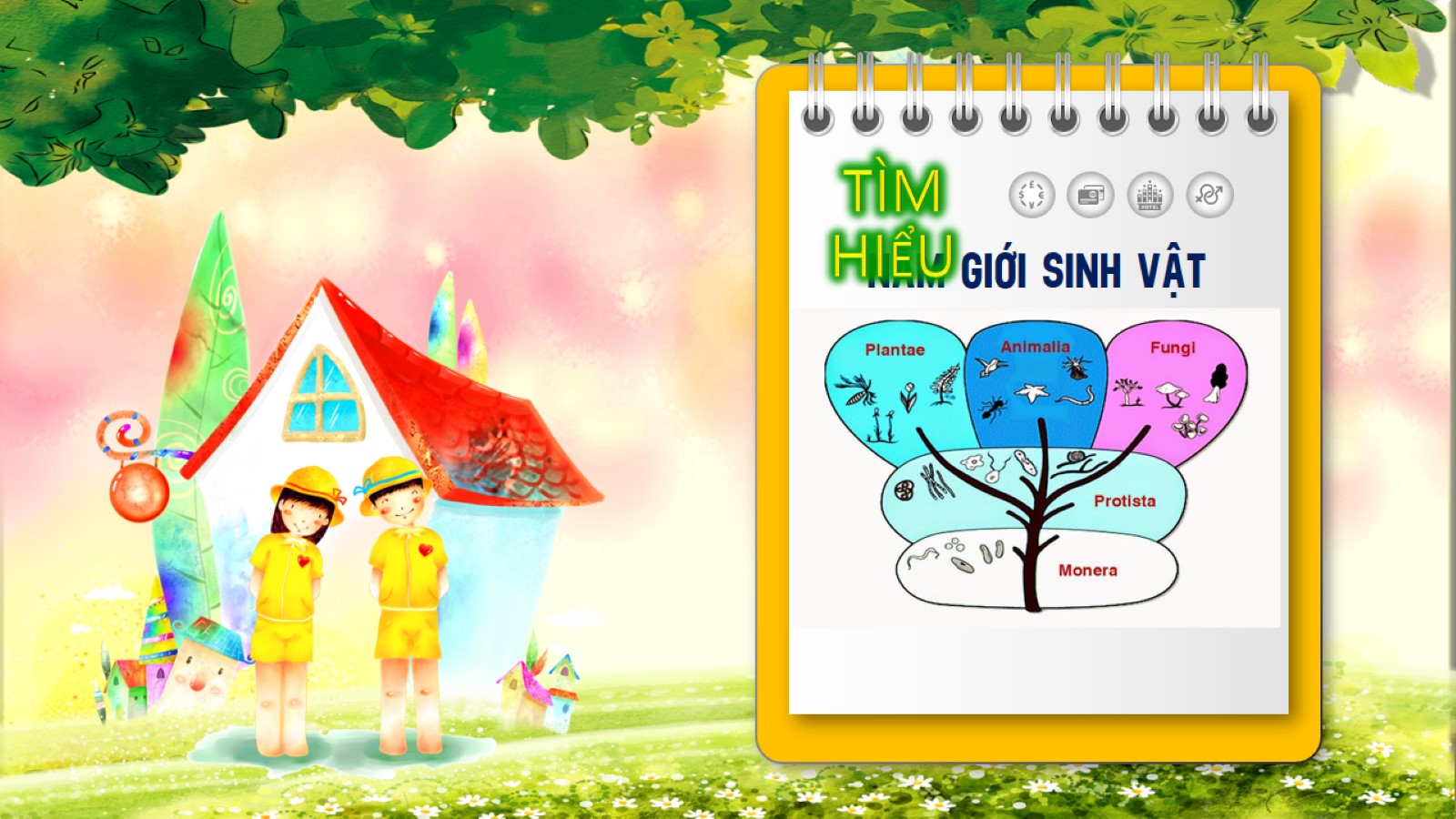 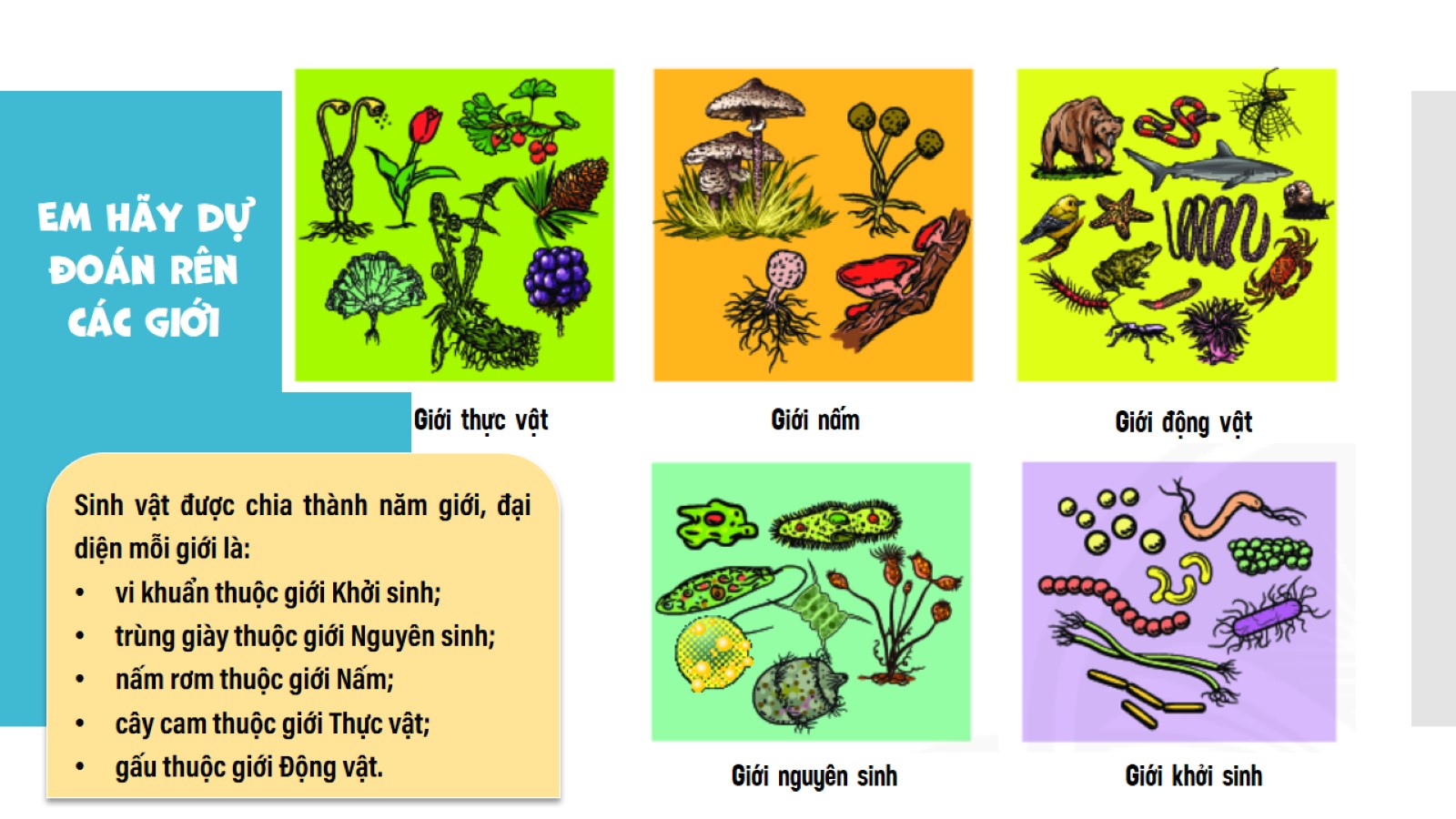 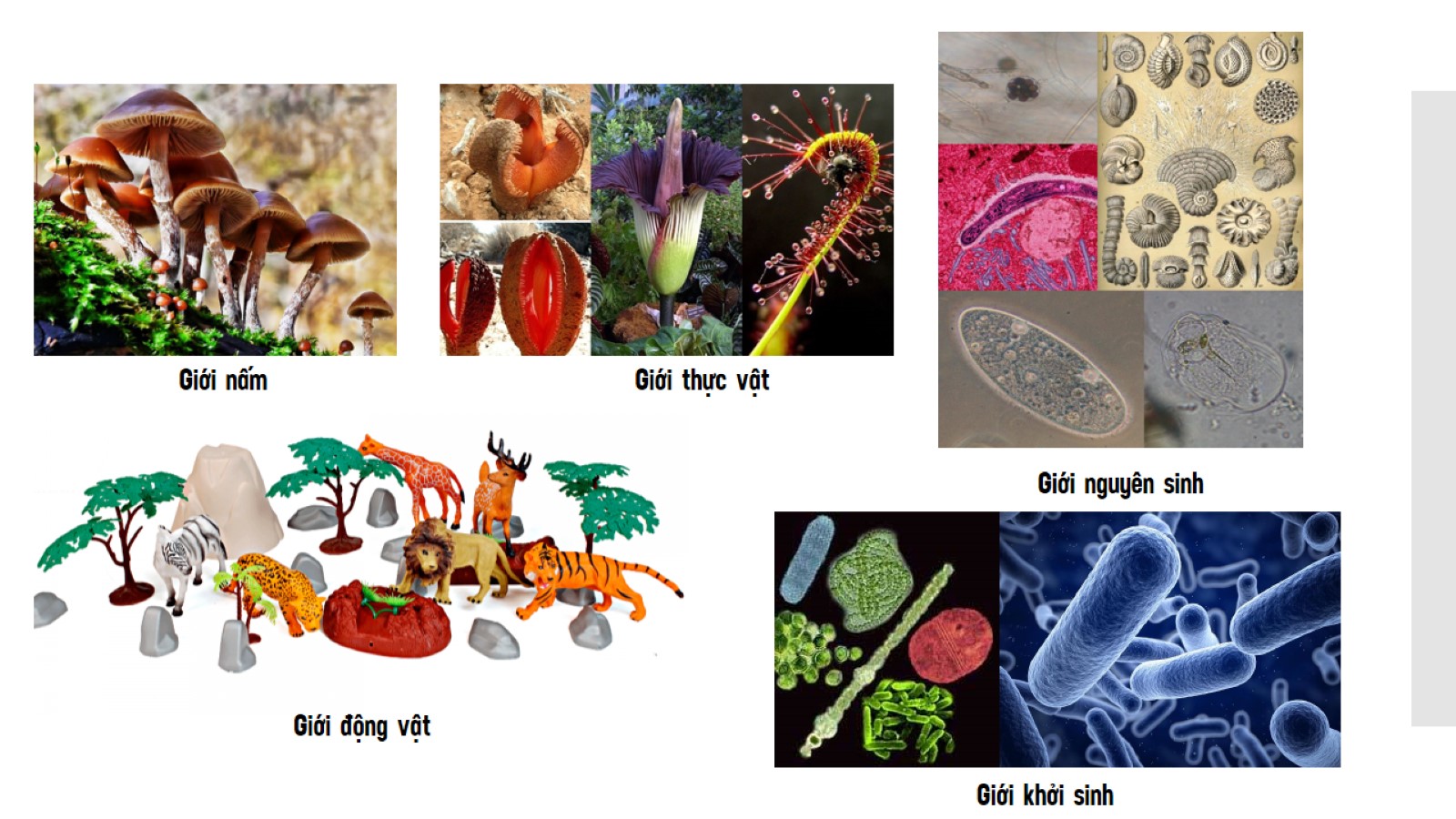 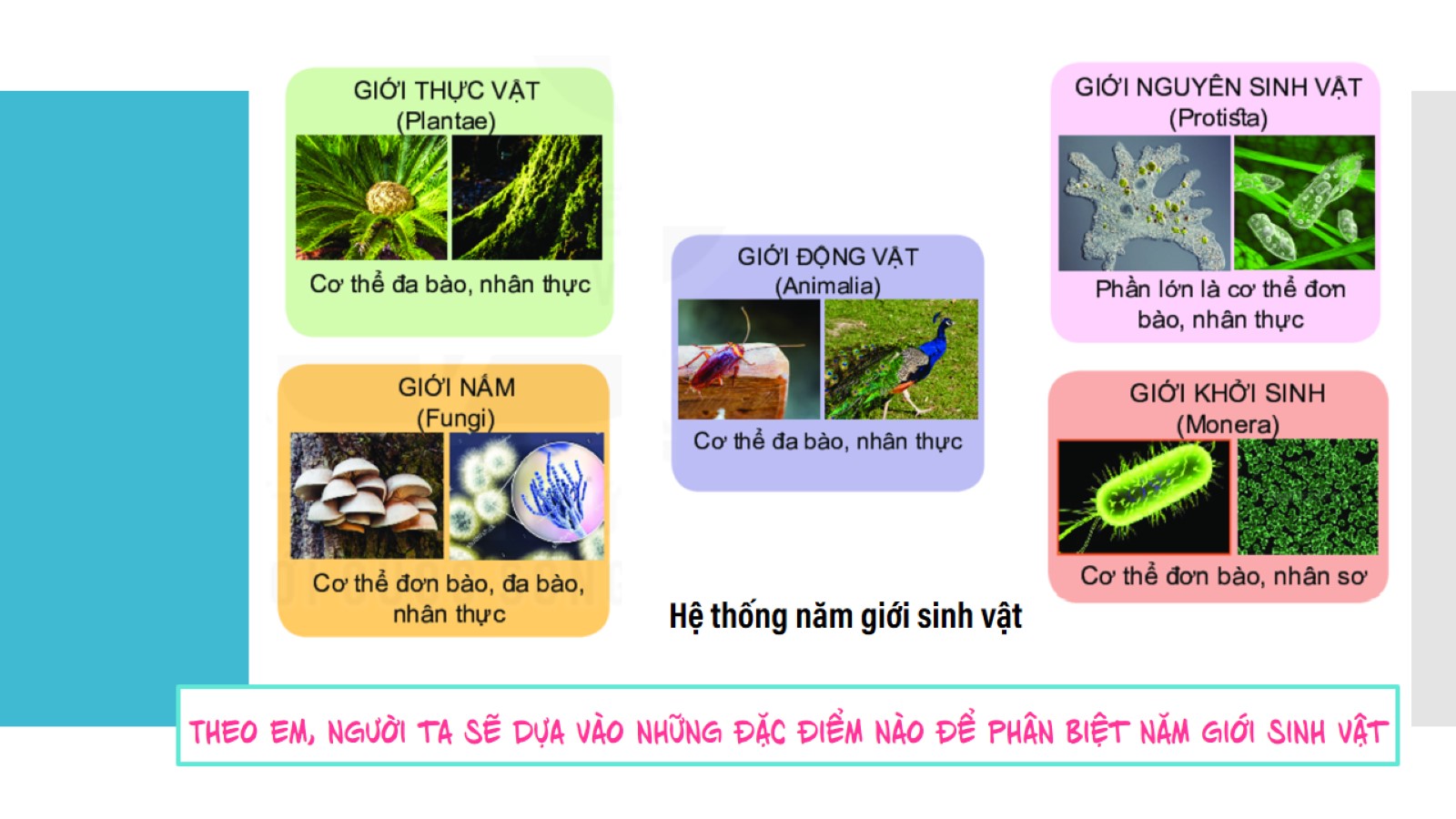 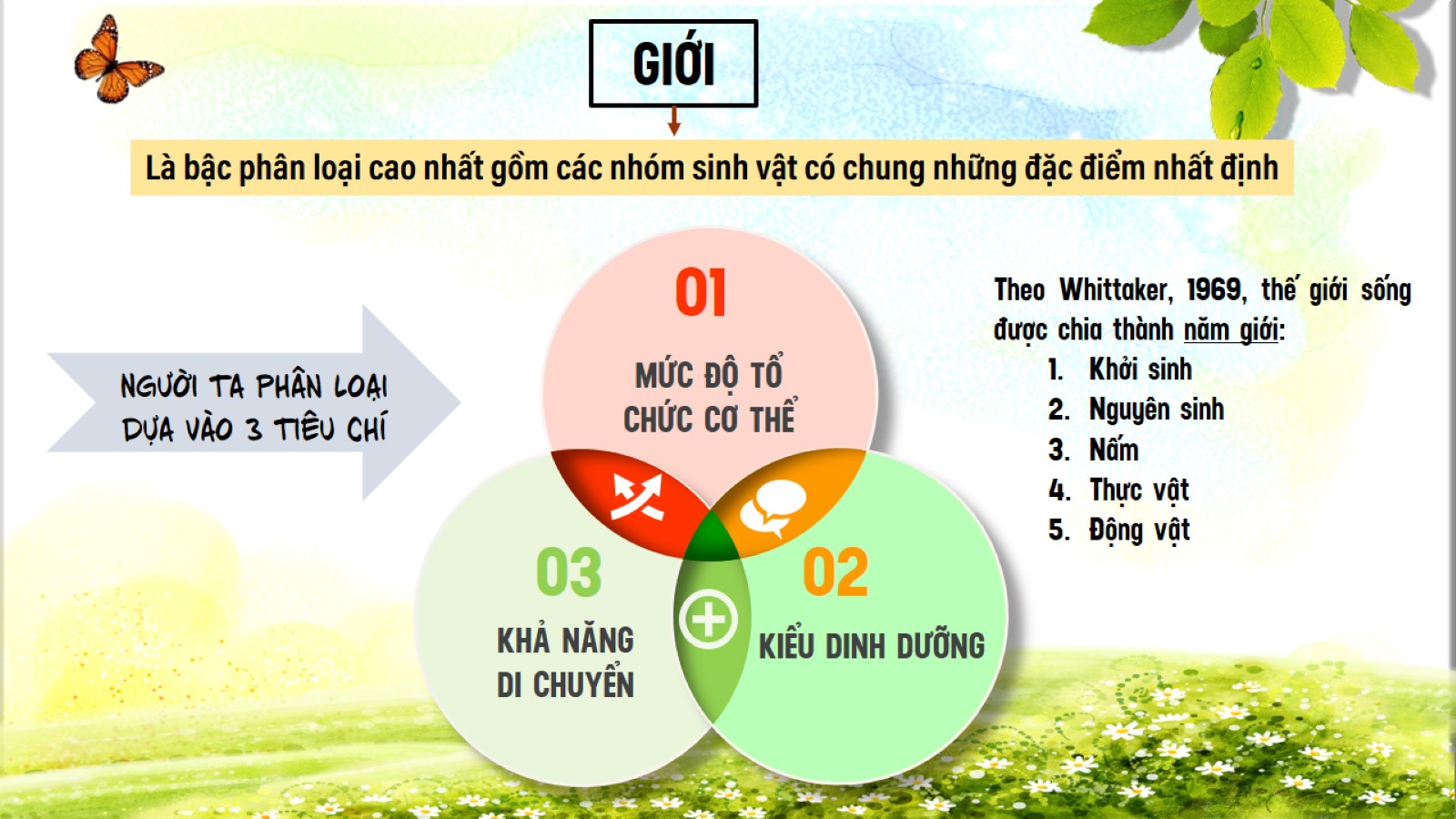 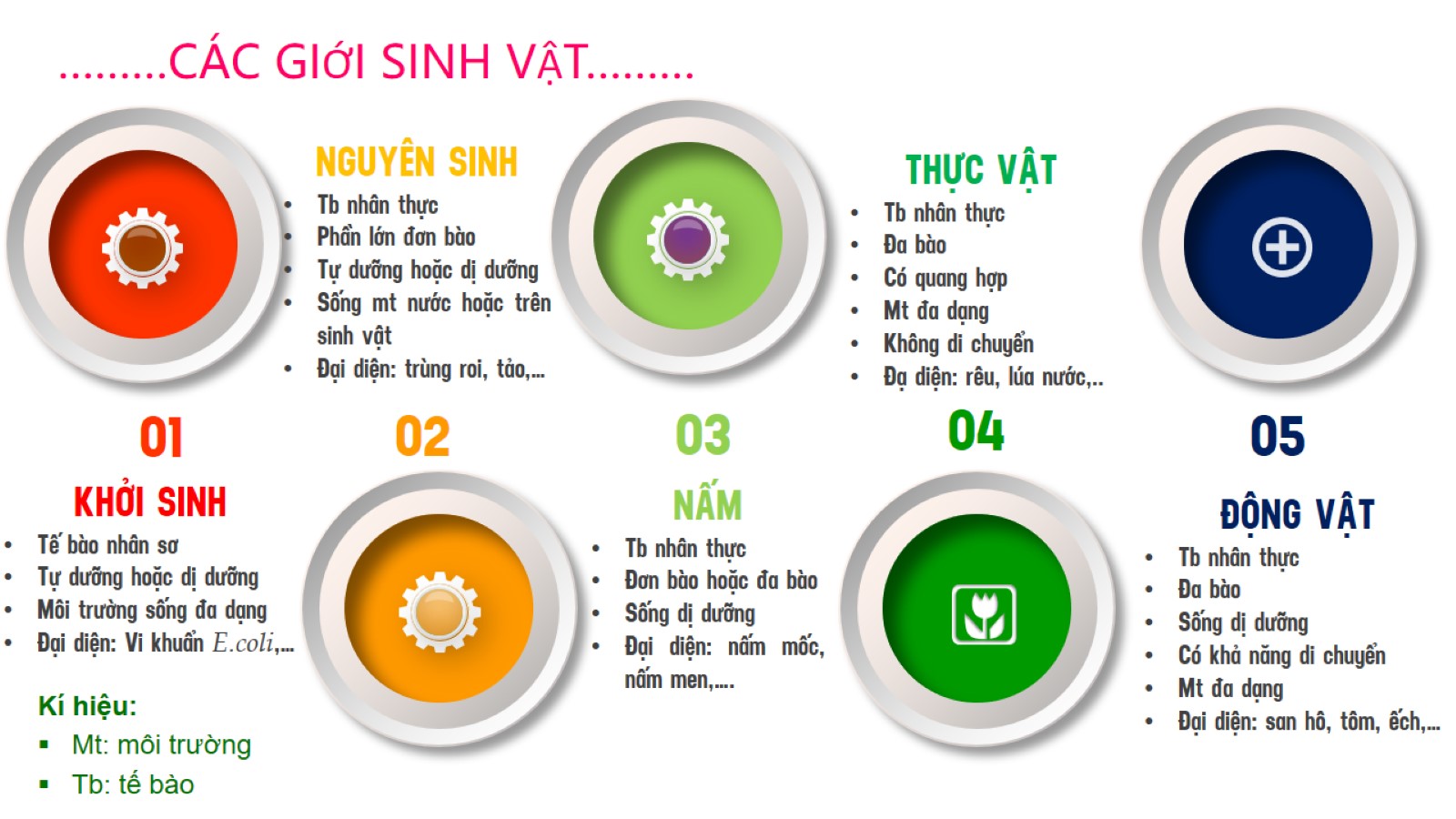 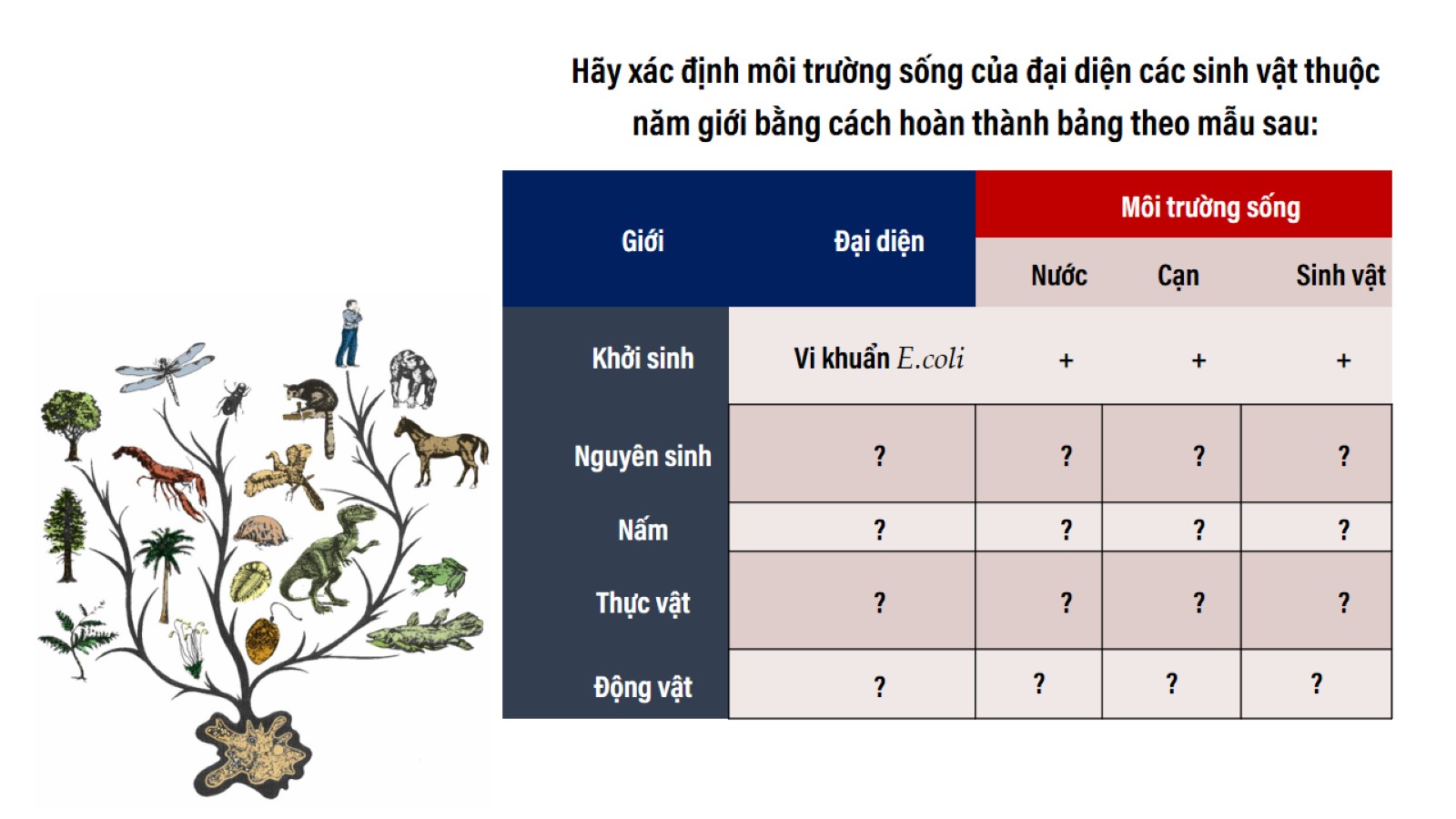 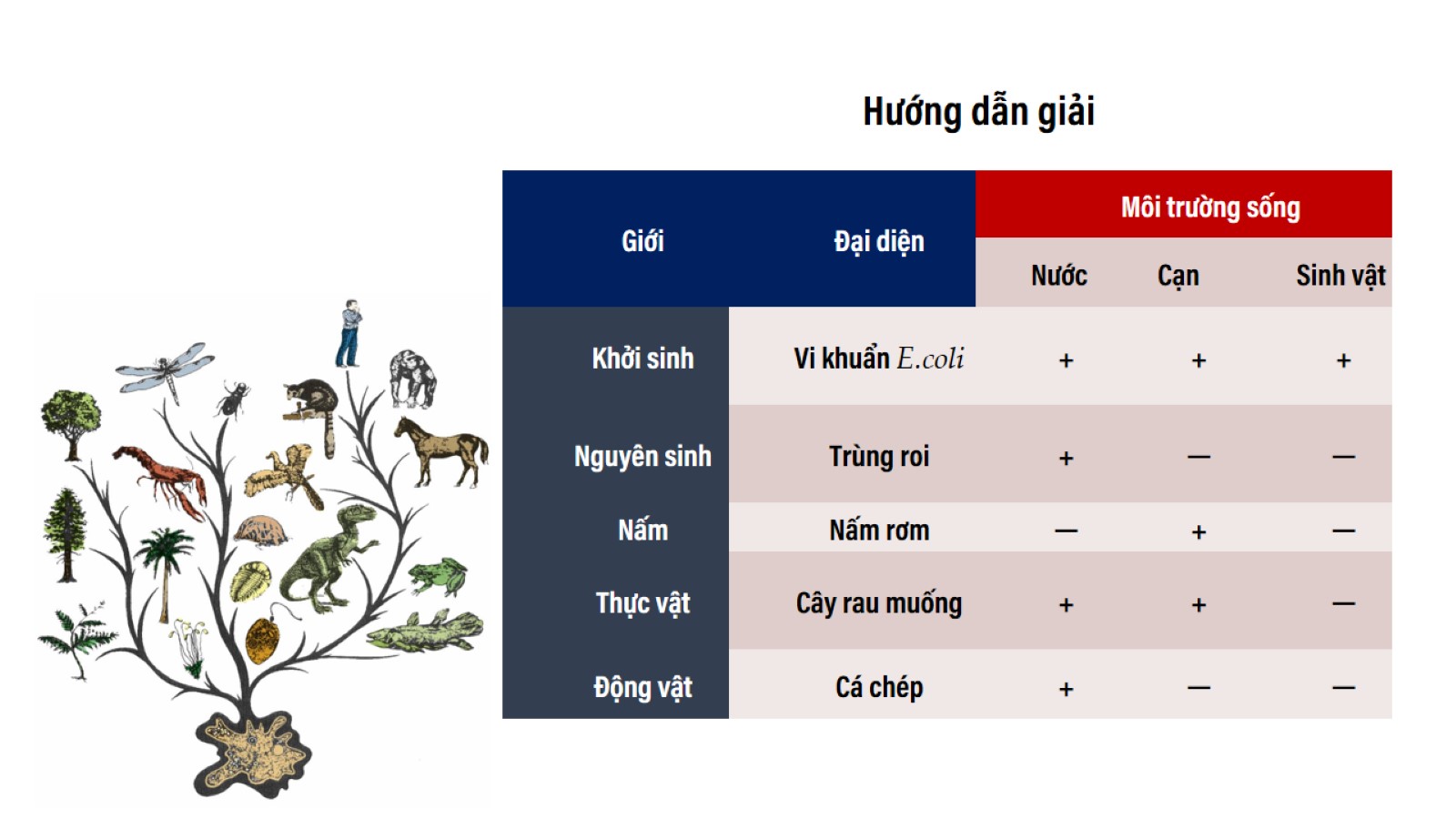 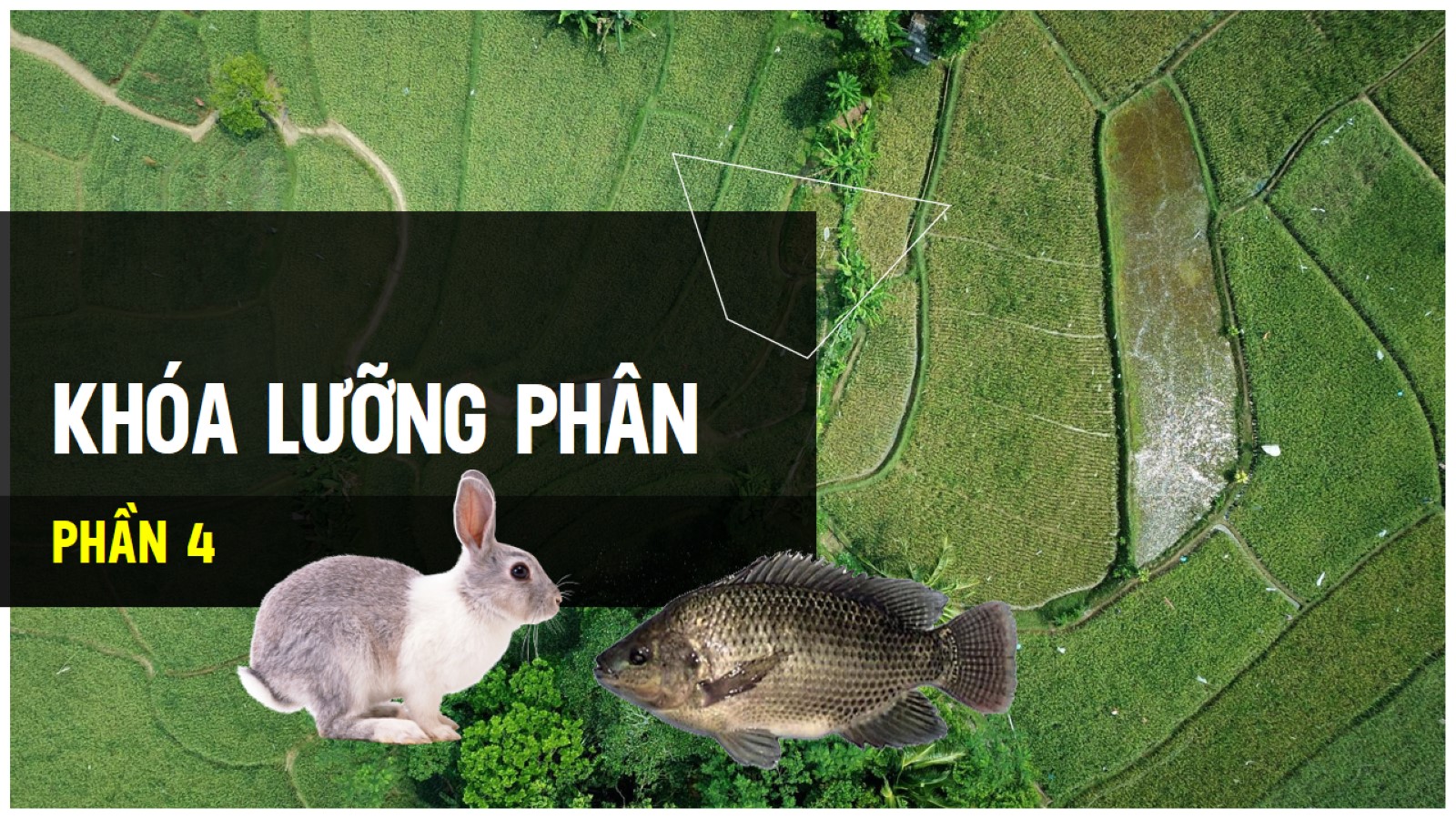 KHÓA LƯỠNG PHÂN
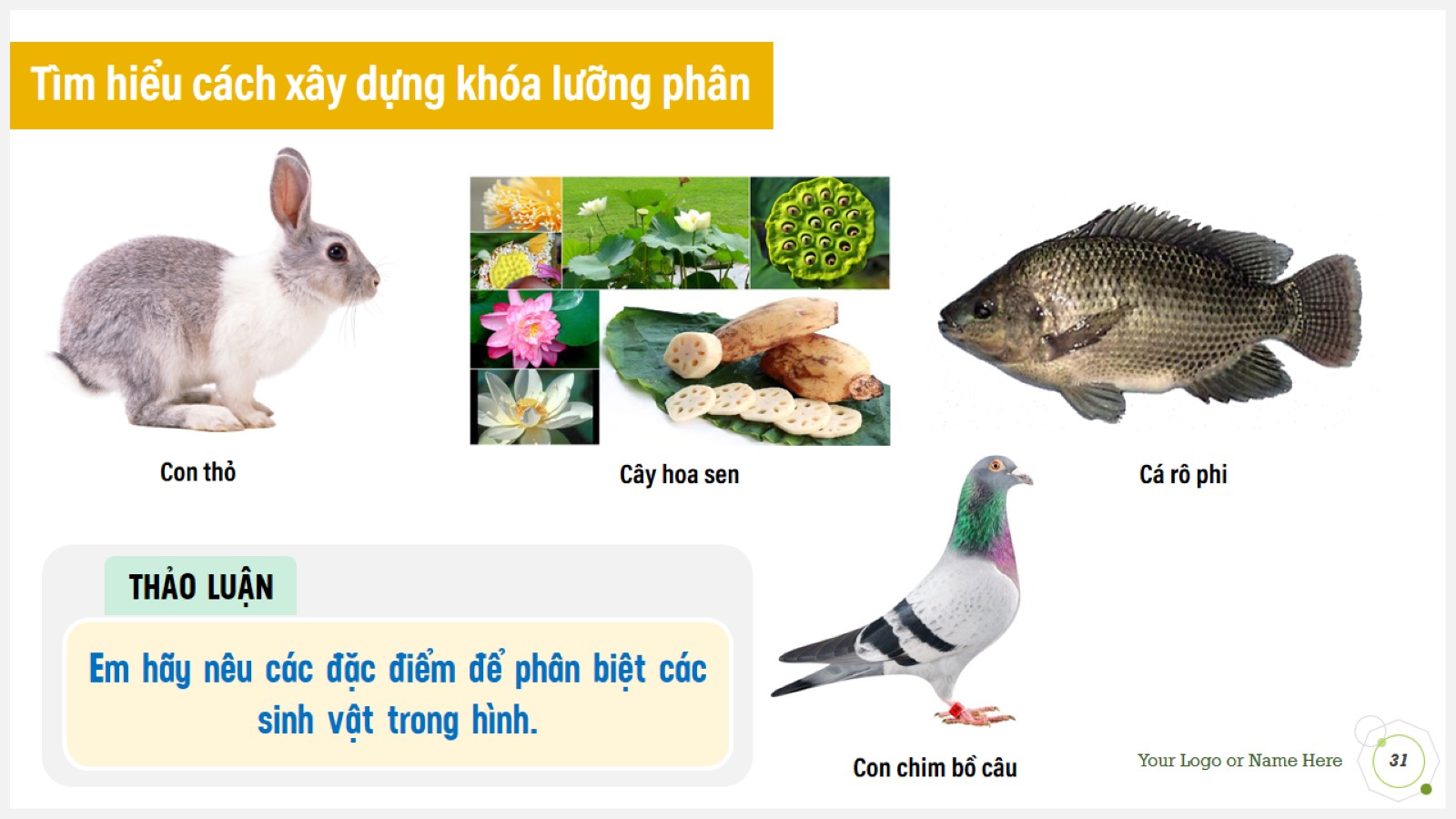 Tìm hiểu cách xây dựng khóa lưỡng phân
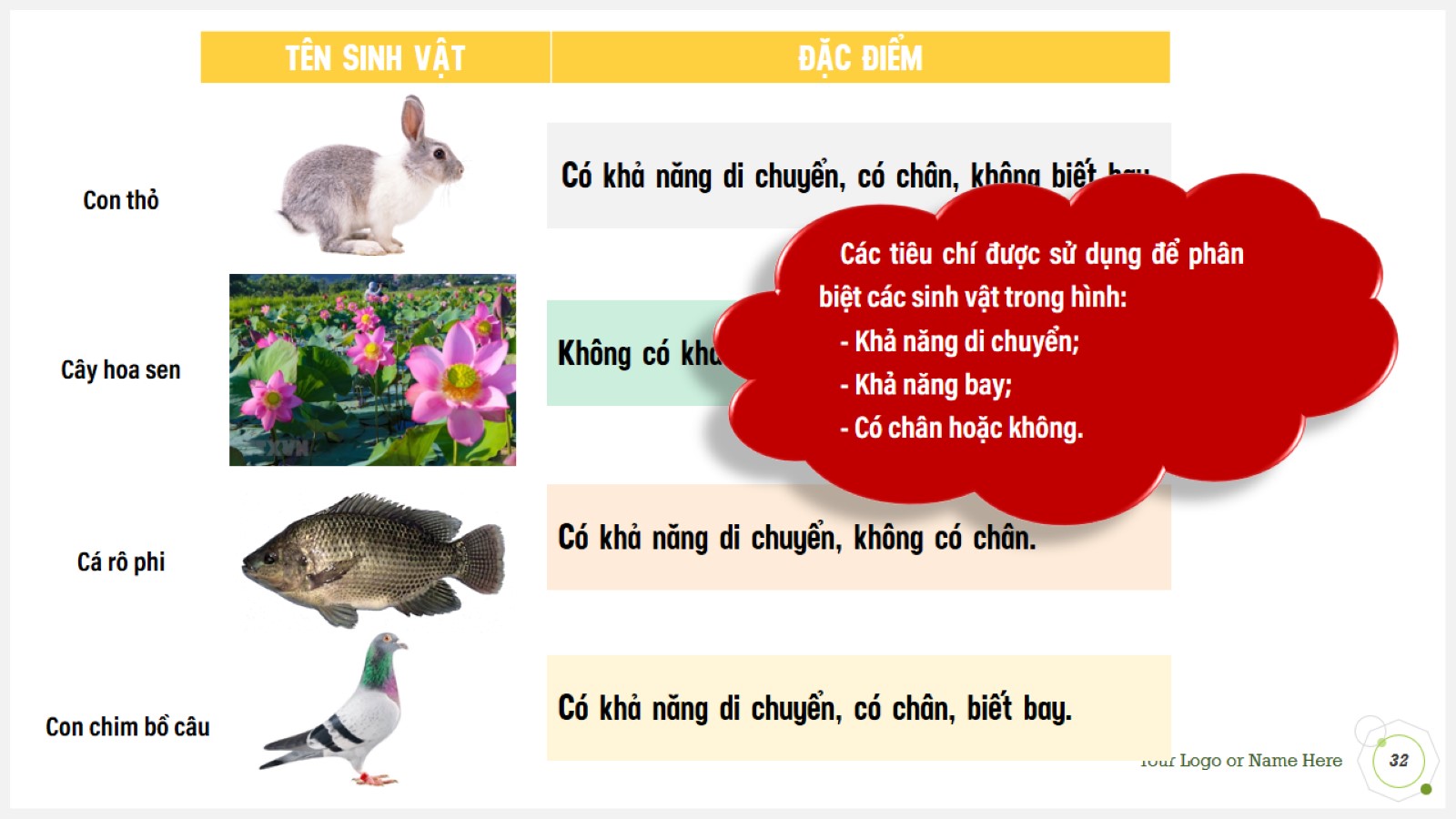 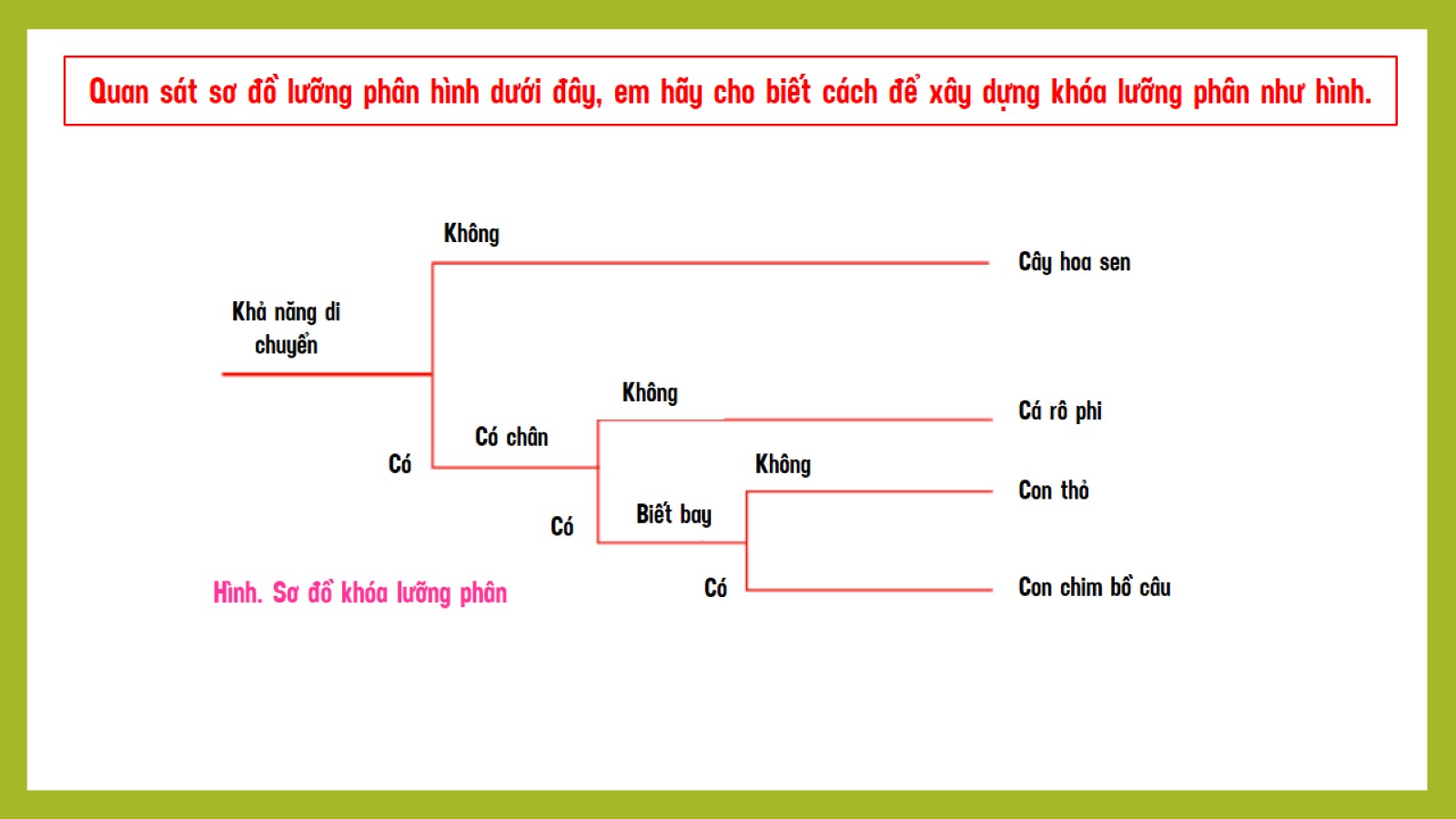 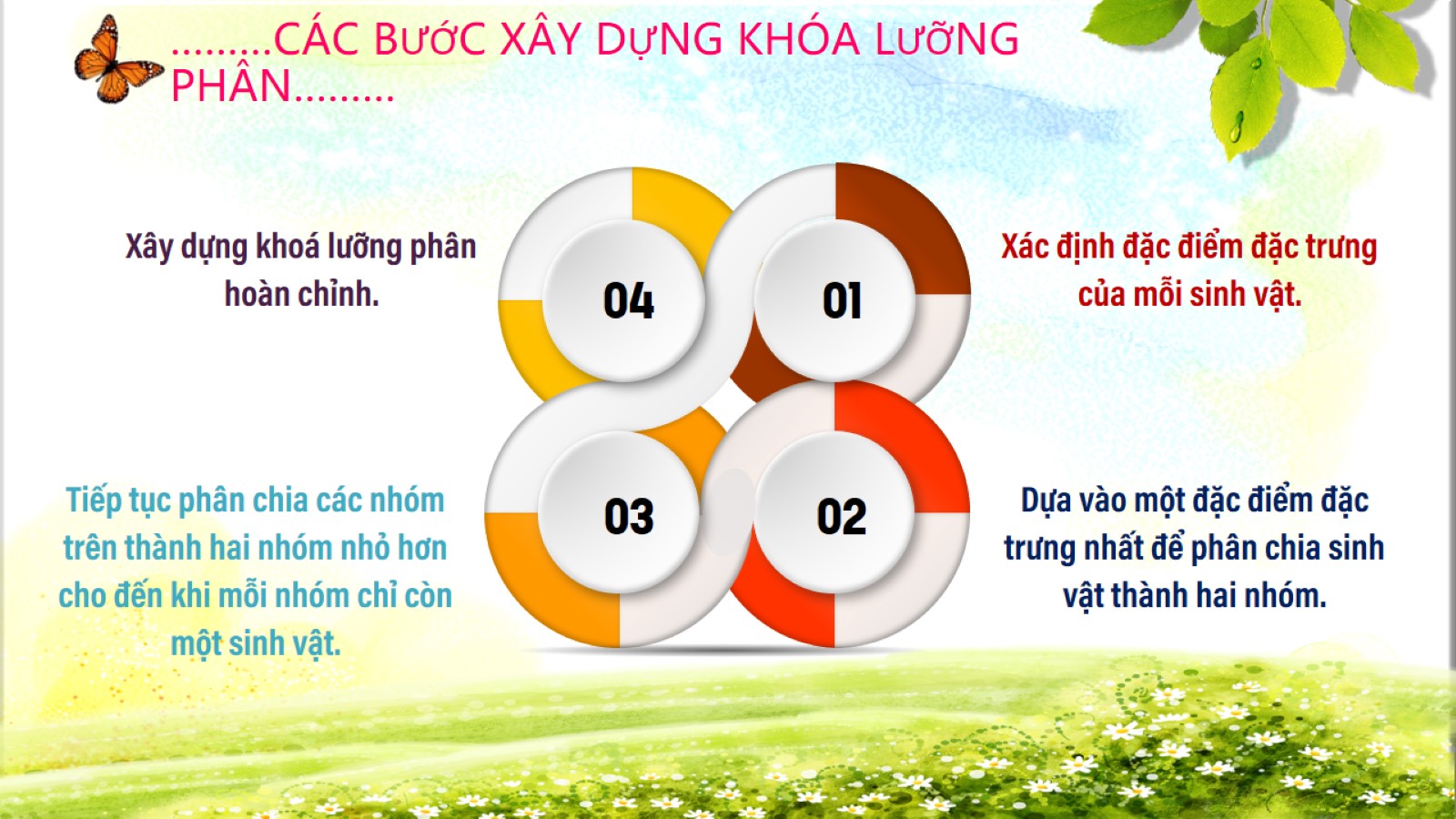 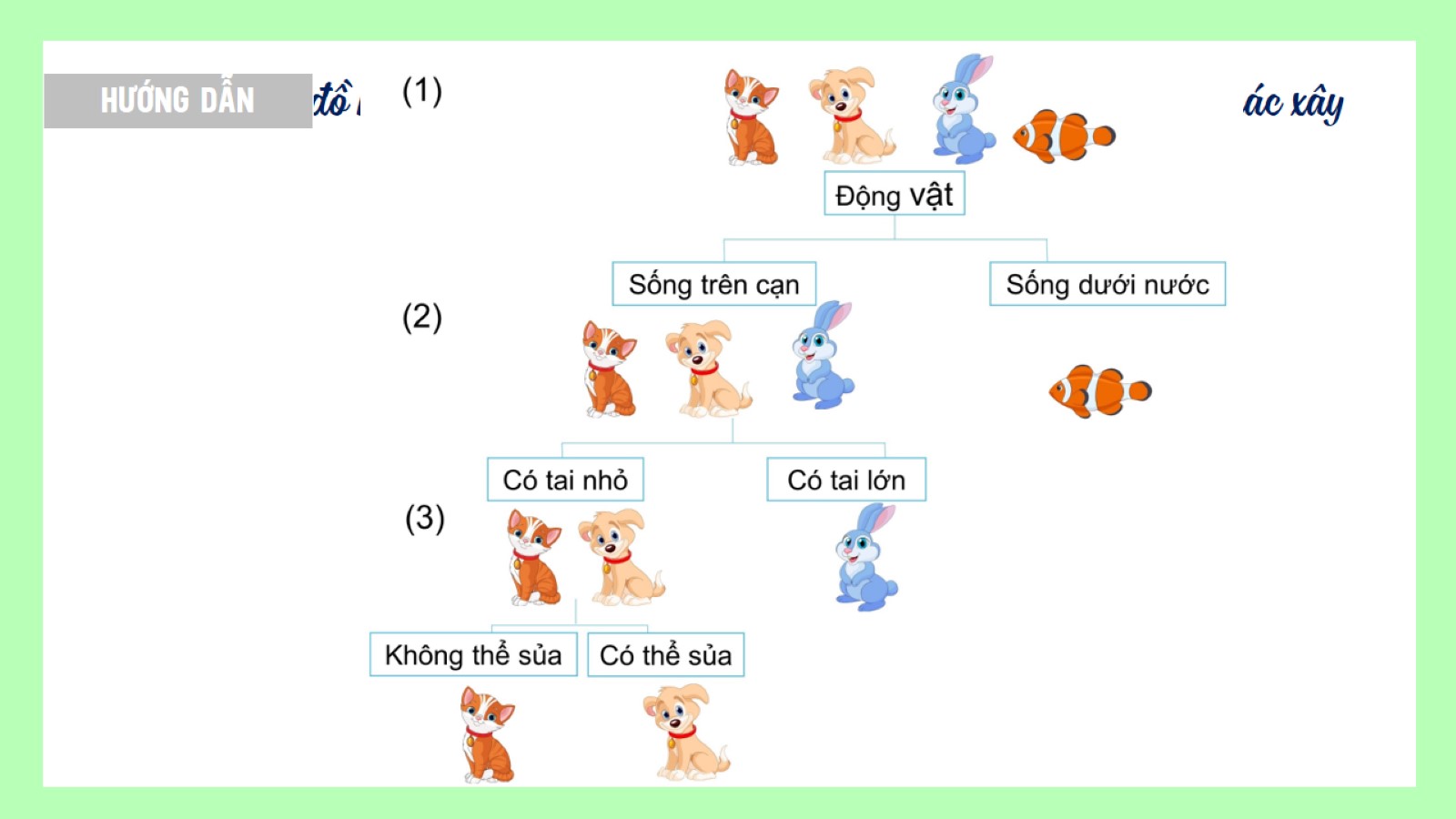 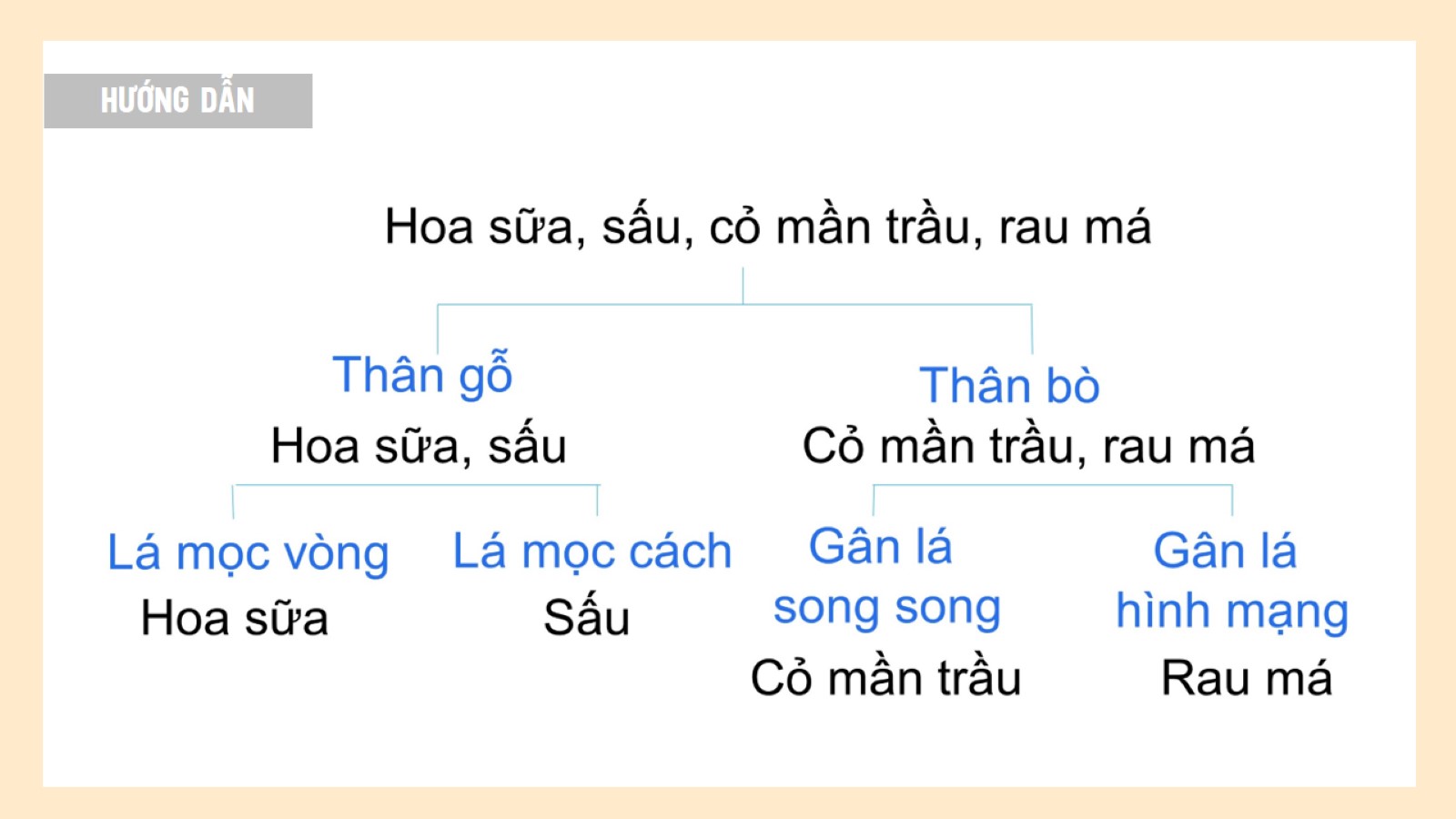 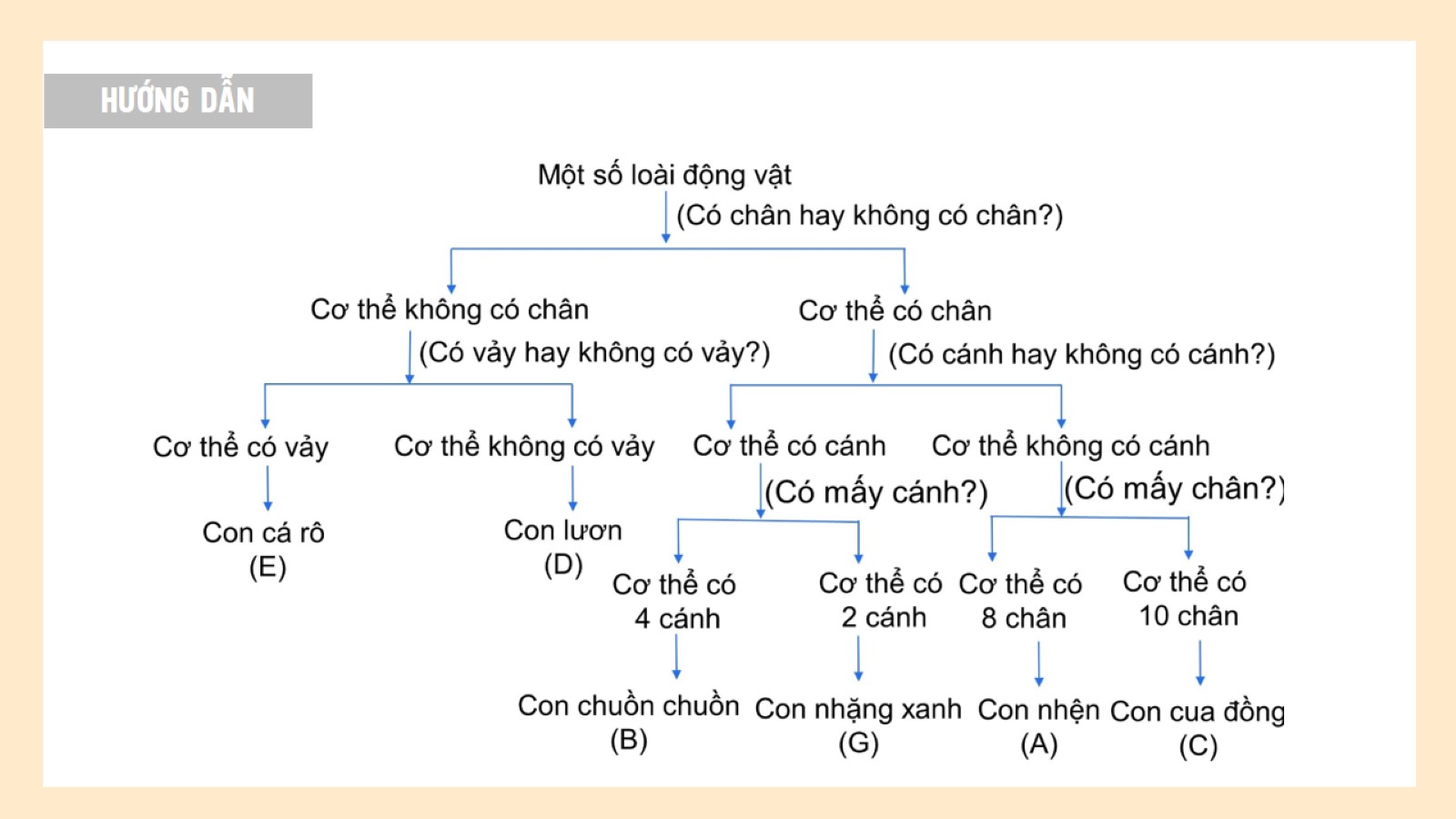 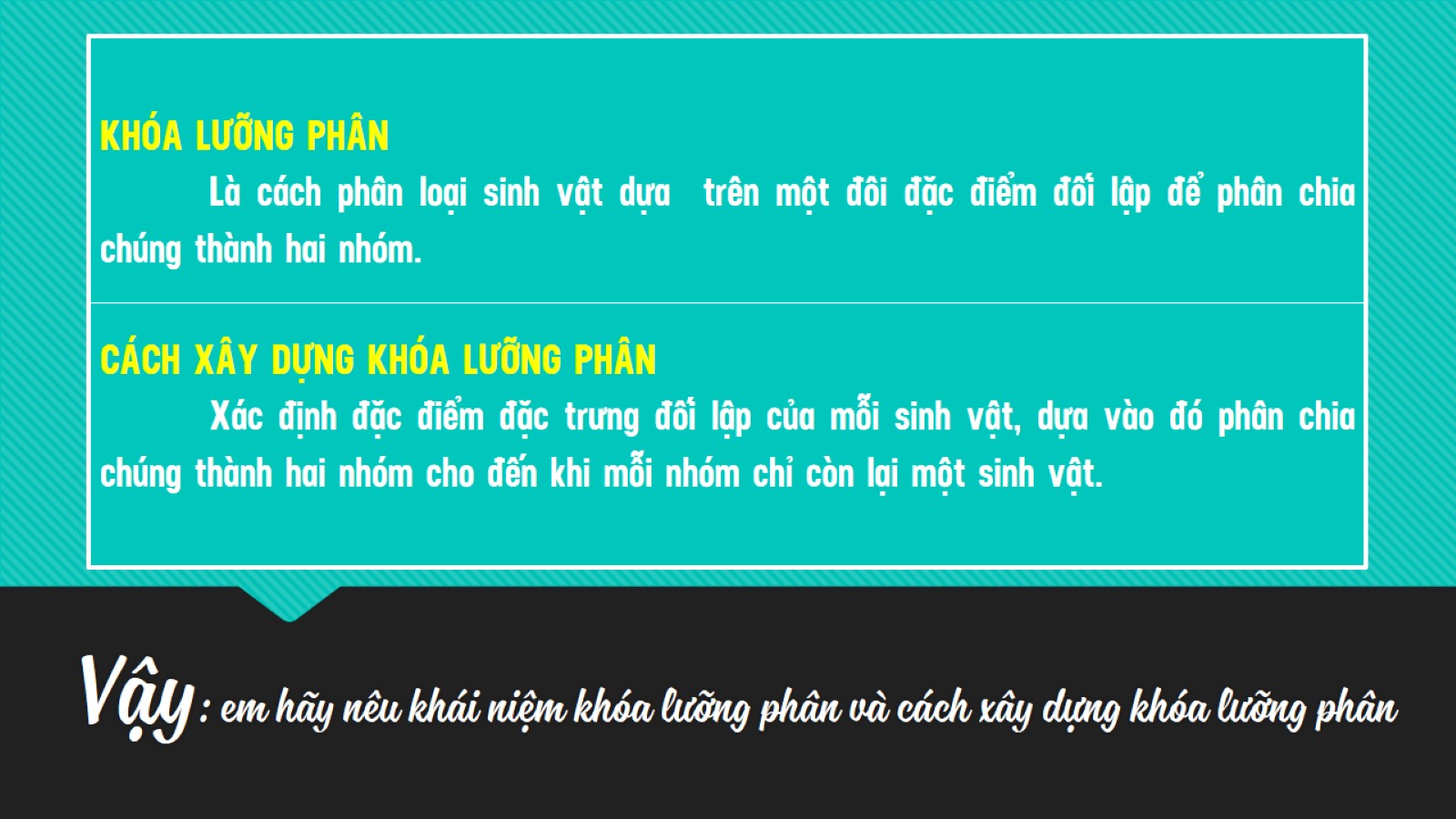 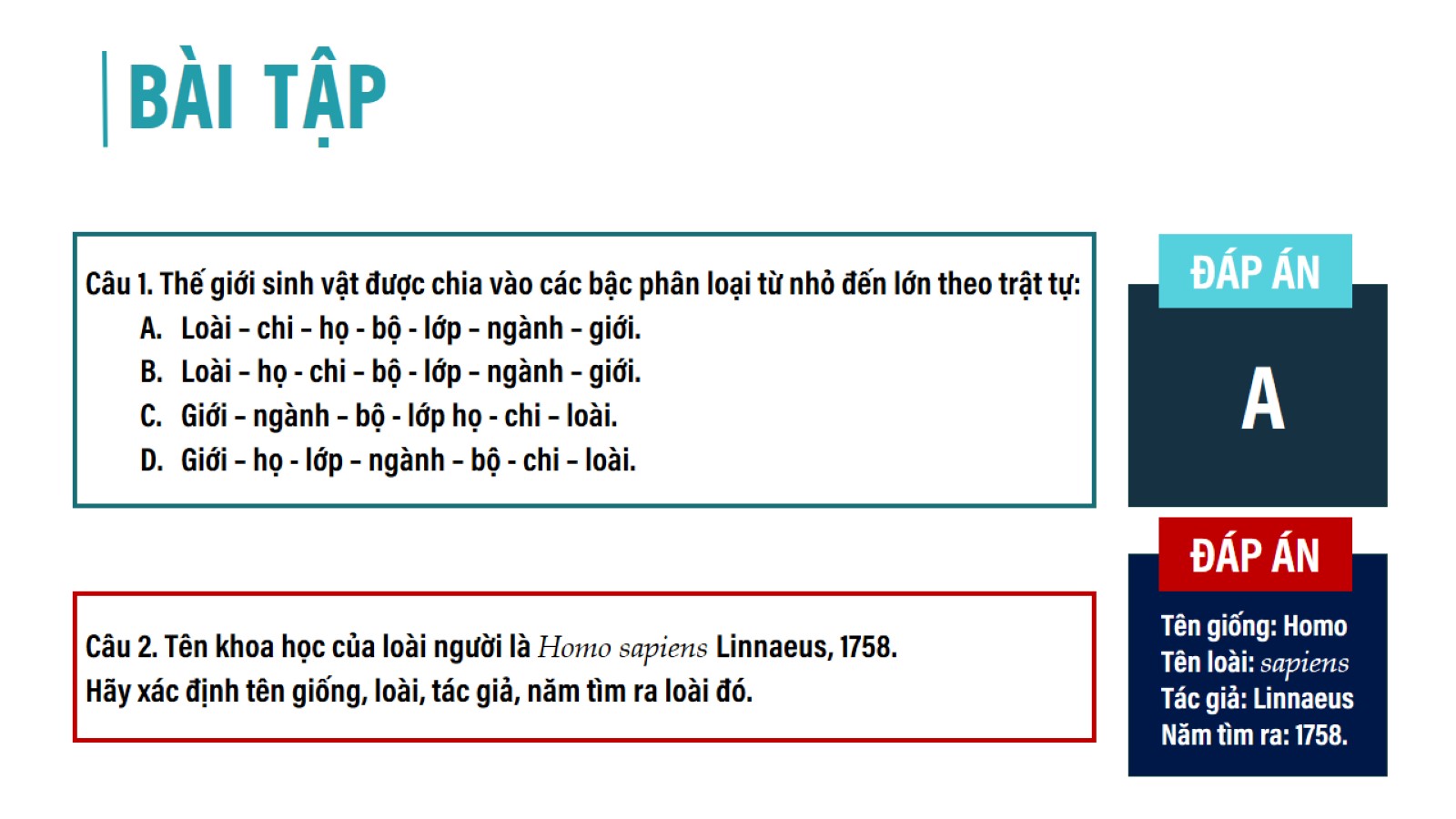